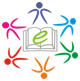 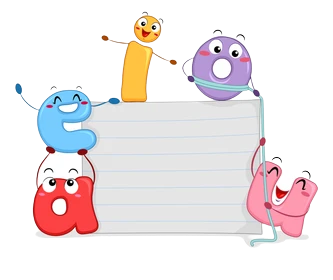 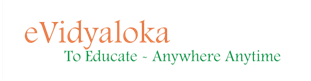 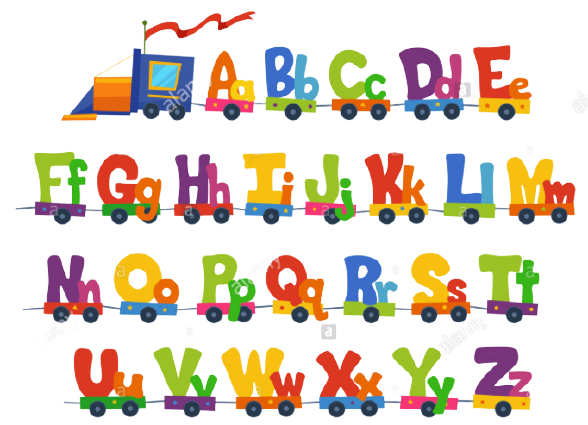 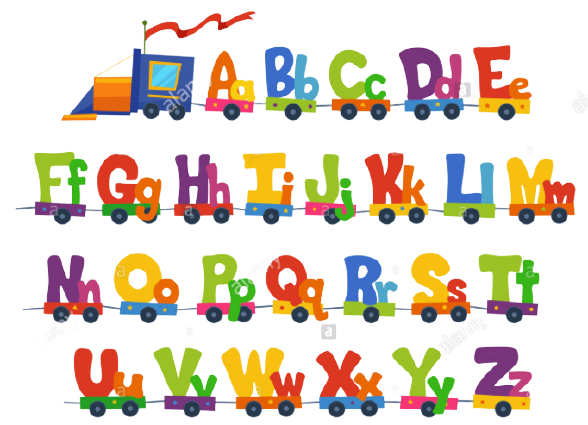 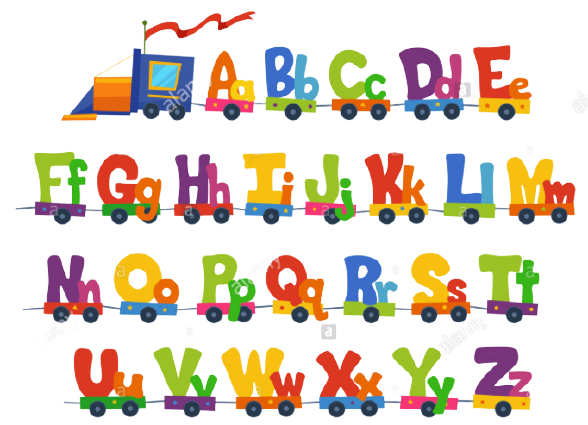 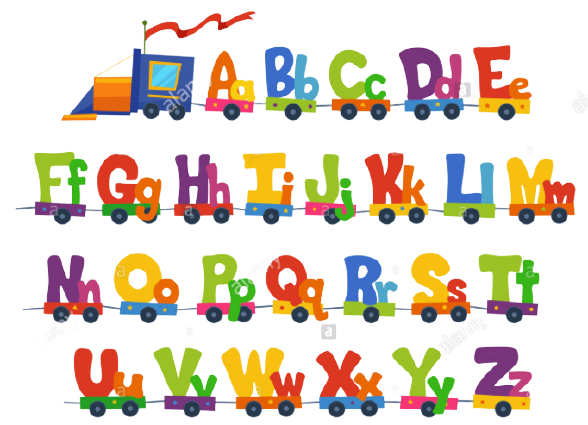 FUN WITH
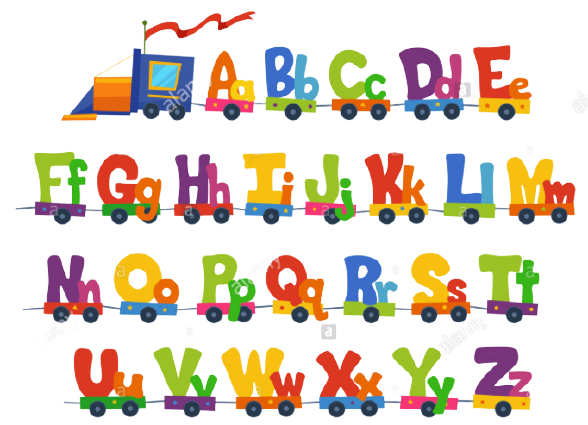 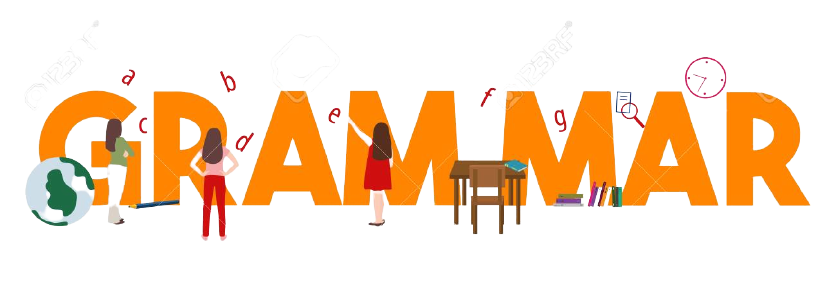 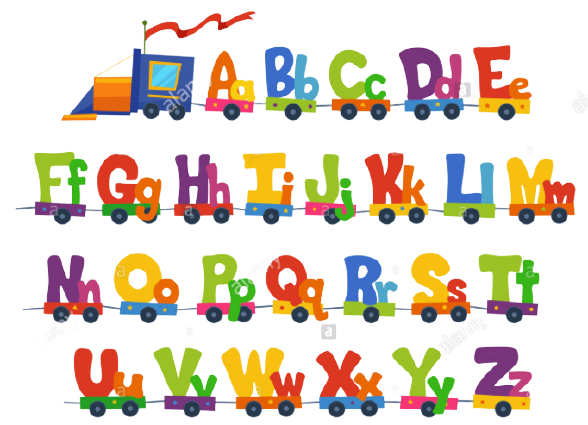 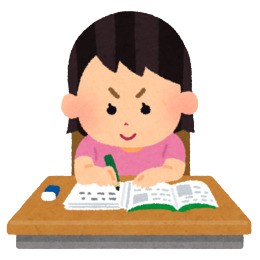 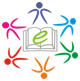 Learning Outcome
SWBAT understand the difference between consonants and vowels.
SWBAT identify consonants and vowels.
Materials required: Lesson No.: U1_GL1
                                 Lesson Plan No.: U1_GLP1
Worksheet No.: U1_GWS1
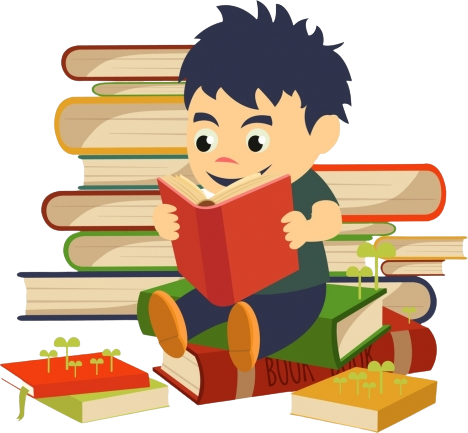 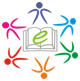 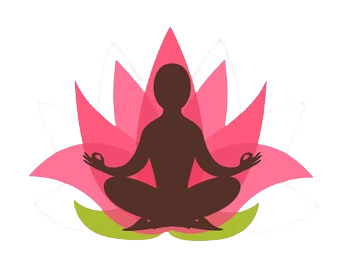 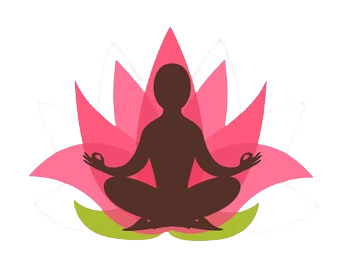 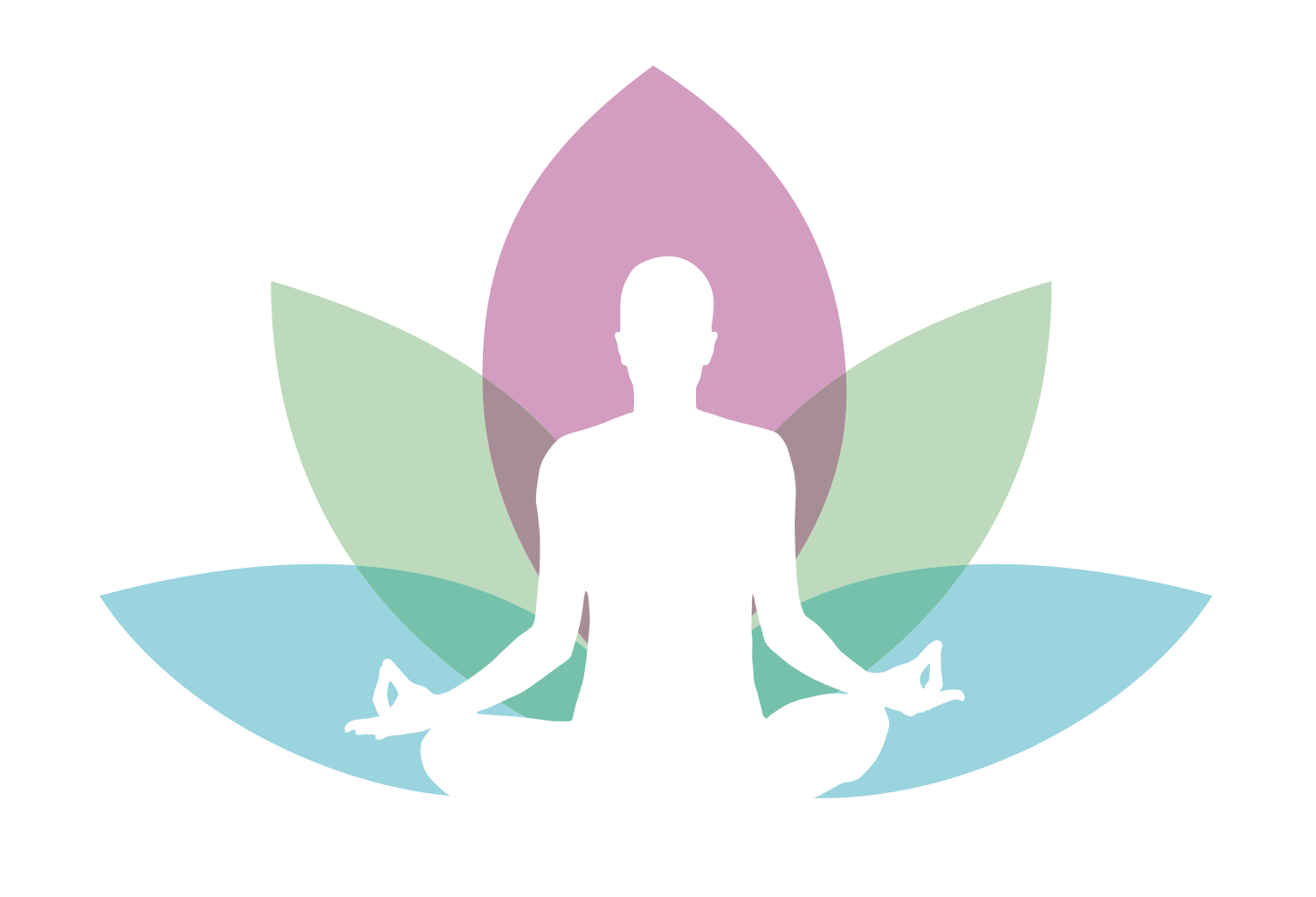 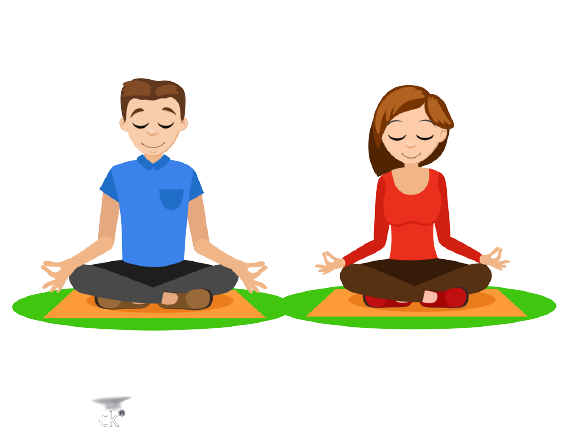 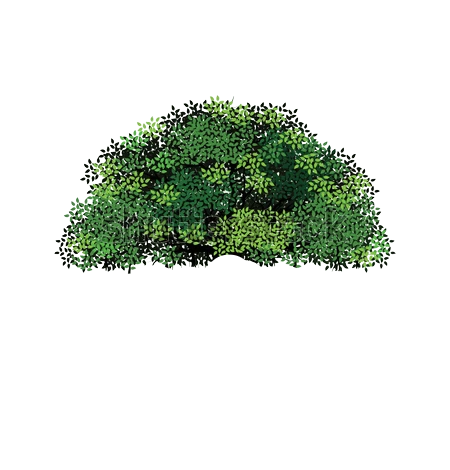 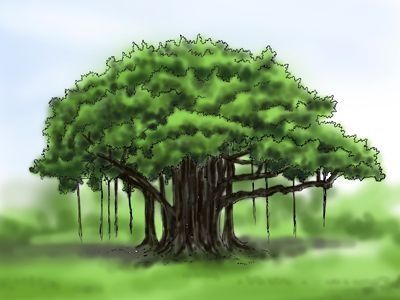 Picnic is Fun
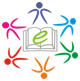 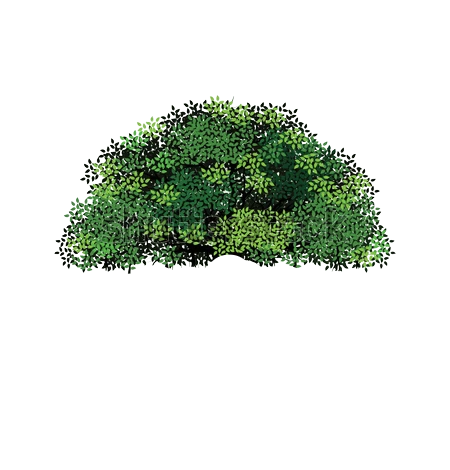 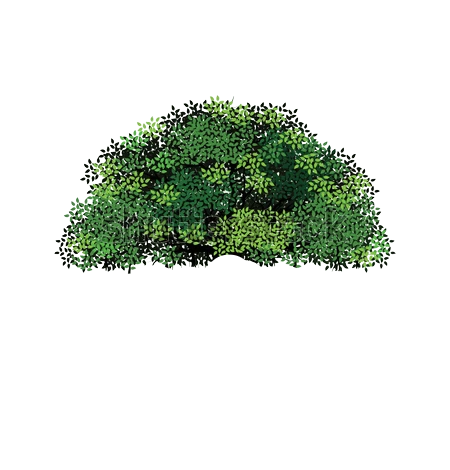 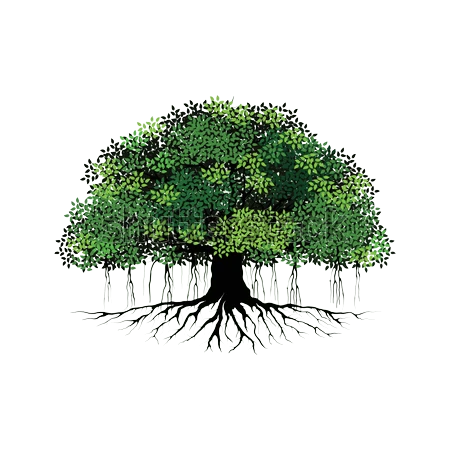 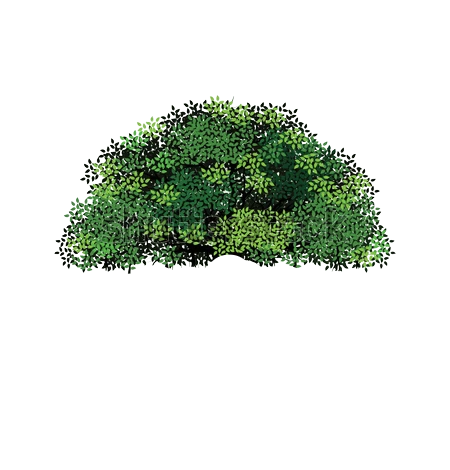 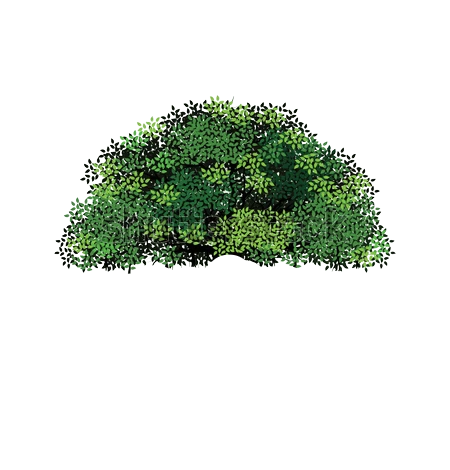 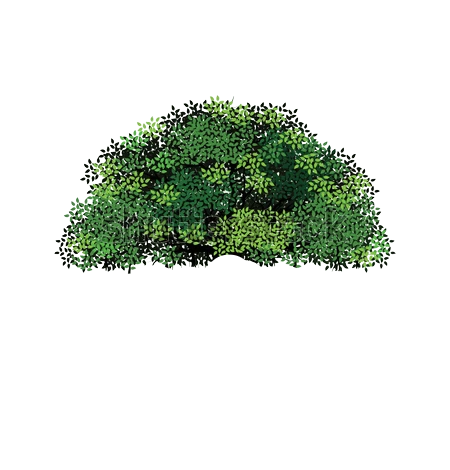 Ok Vidya! I love to listen to stories!
Hi Alok! Let me tell you a story!
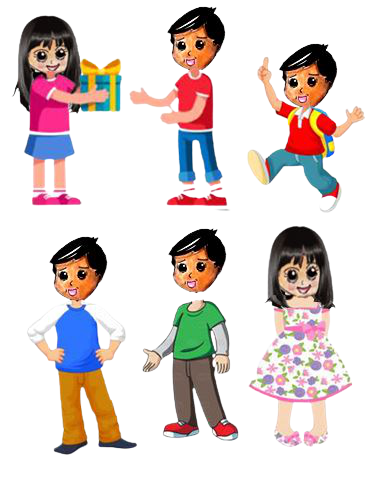 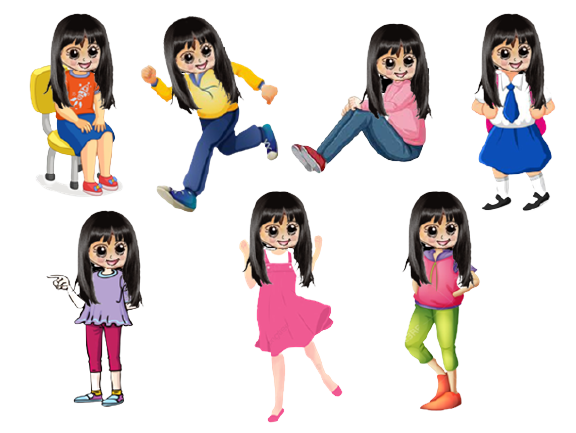 ‹#›
[Speaker Notes: Could you ask sapna for a pic of vidya and change thi
s accordingly]
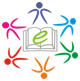 There were 26 letters. Together they were called the Alphabet.
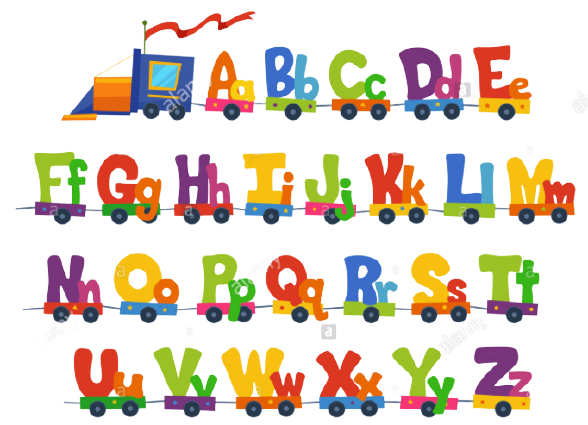 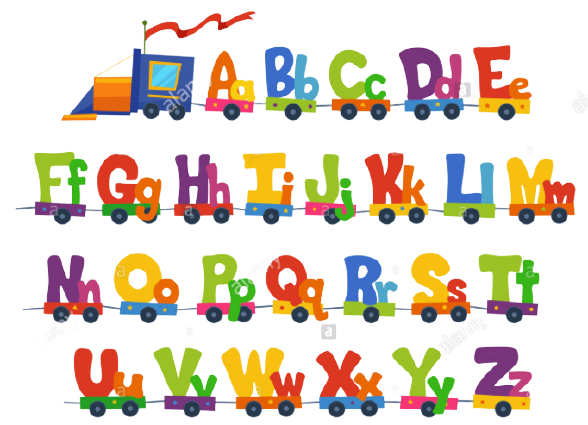 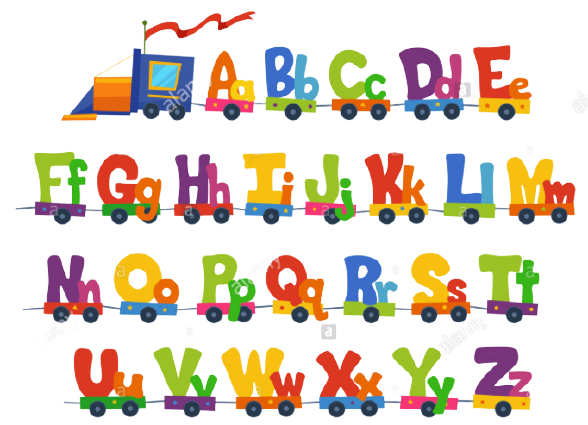 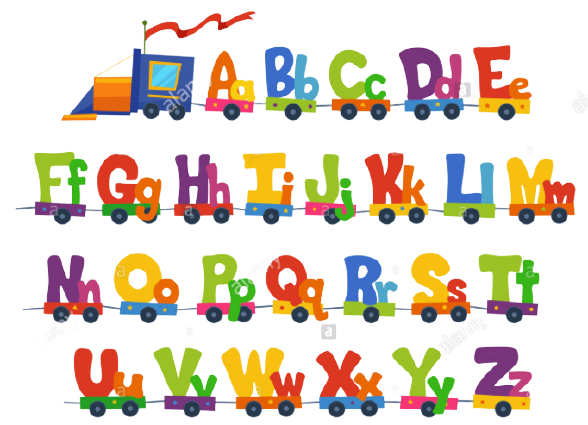 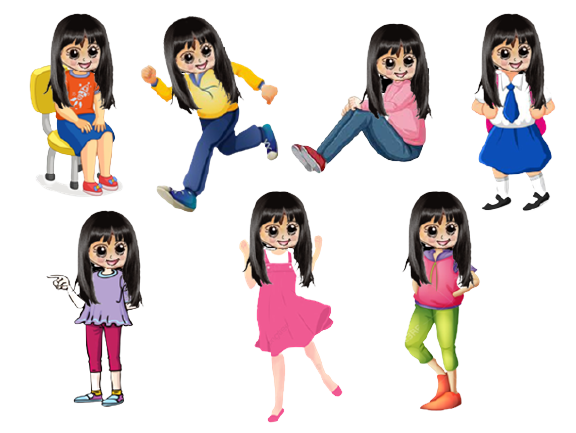 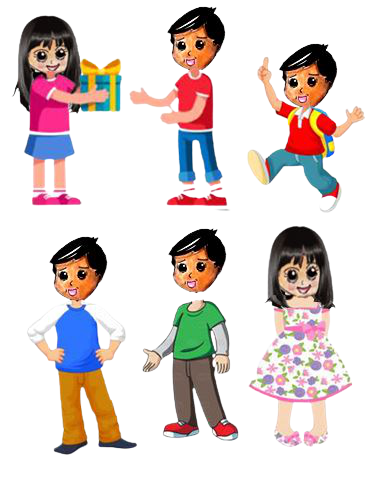 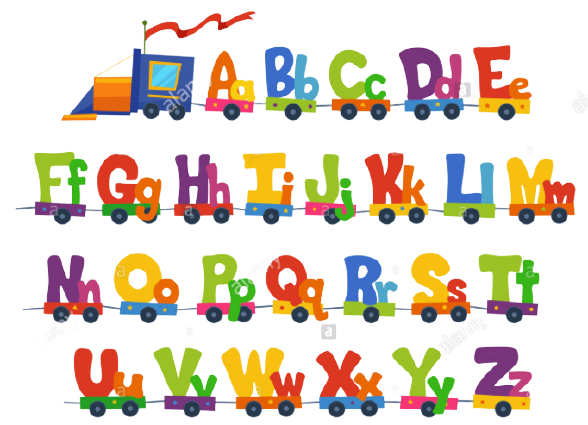 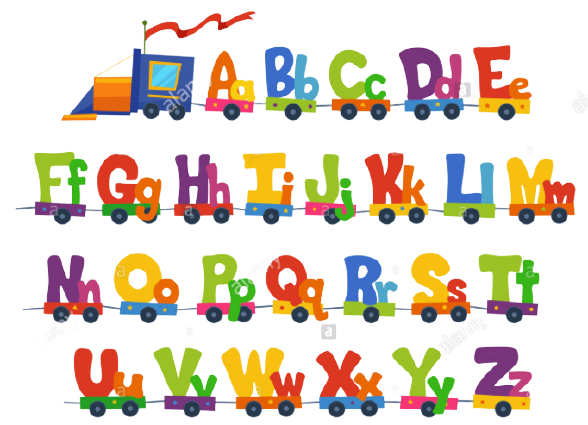 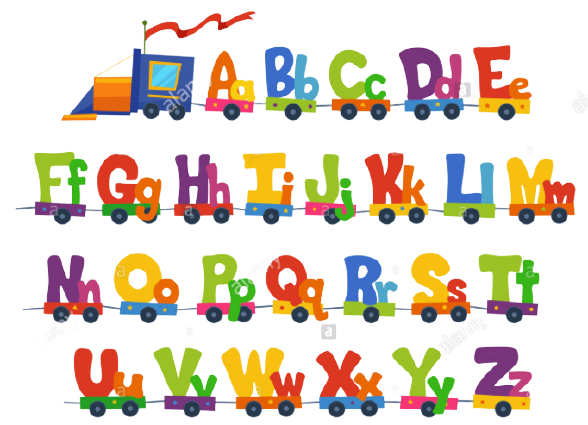 The letters go on a picnic to the lake. They find a big banyan tree for shade and sit under it.
‹#›
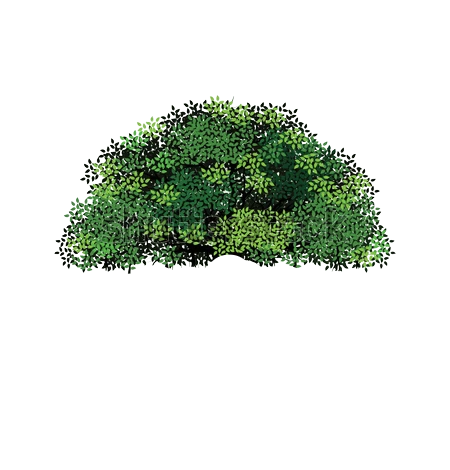 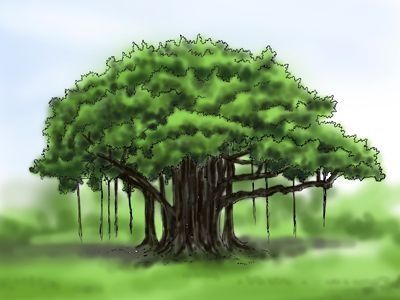 Letters Ww, Dd, Uu and Zz are eating and drinking together. Letter Yy is dancing! Letter Ss and letter Aa are sleeping. 
ZzZzZzZzZz
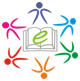 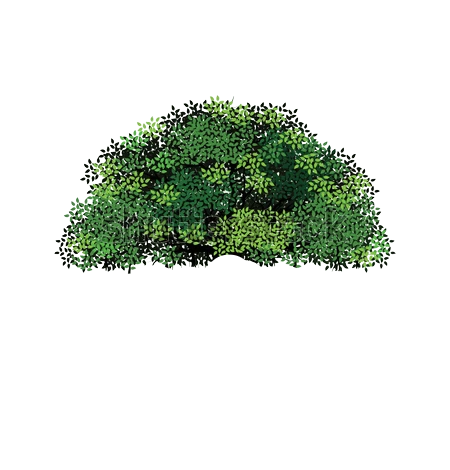 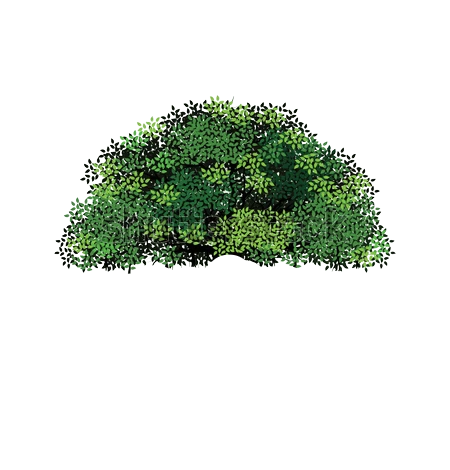 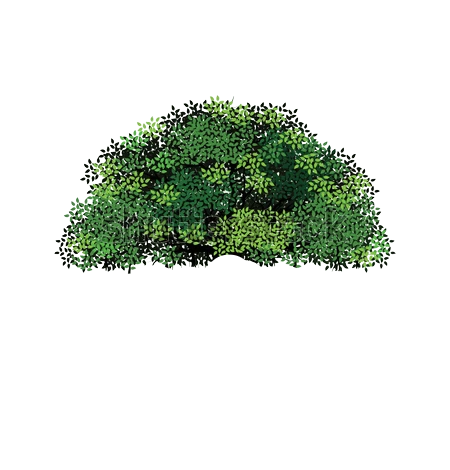 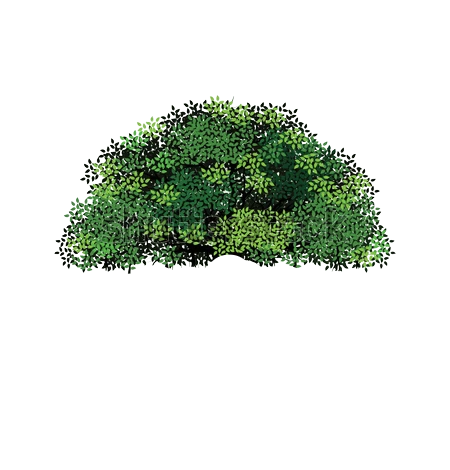 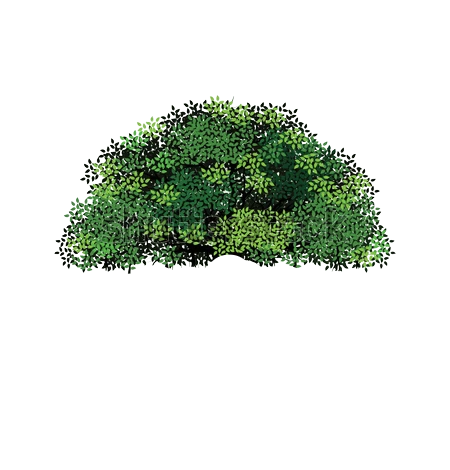 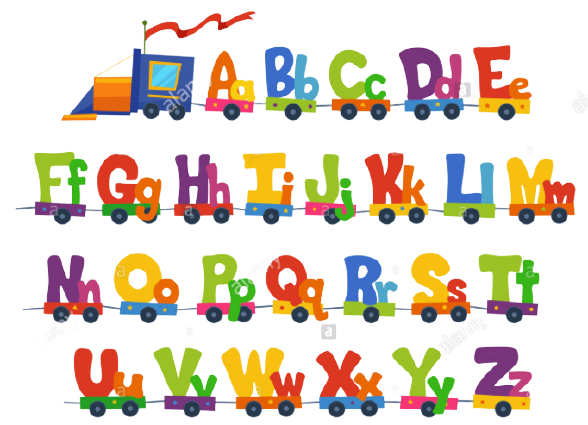 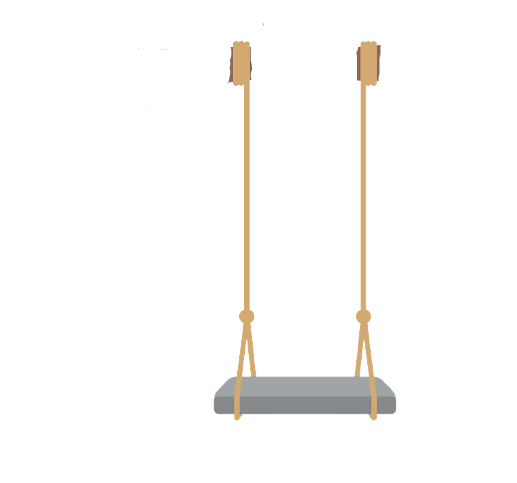 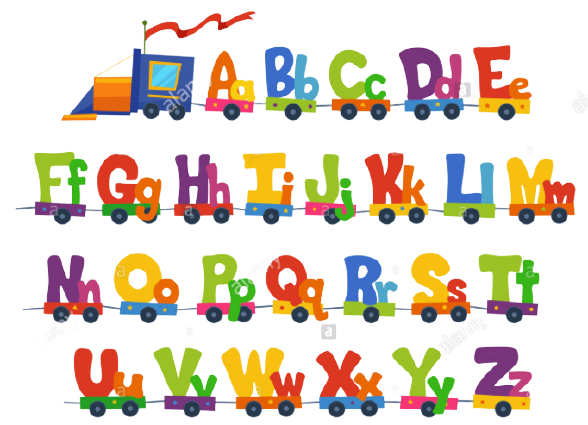 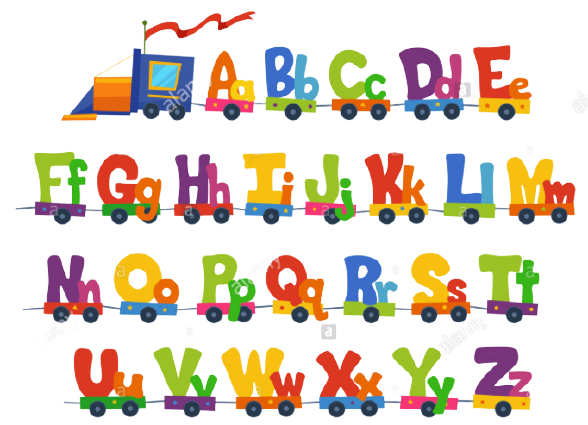 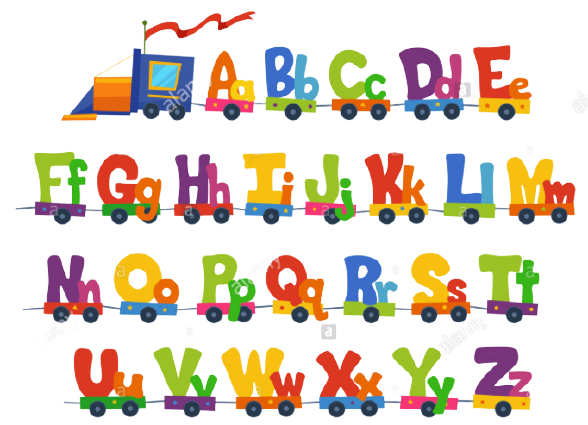 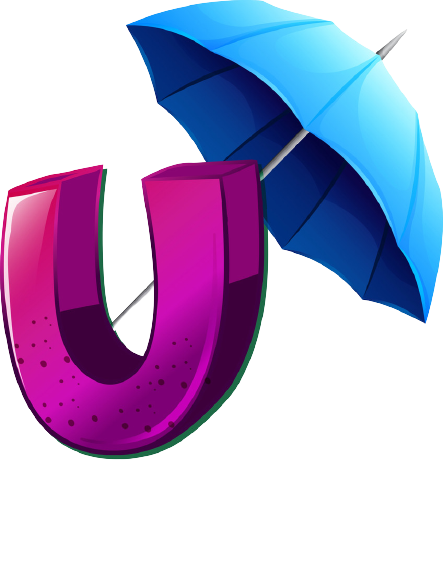 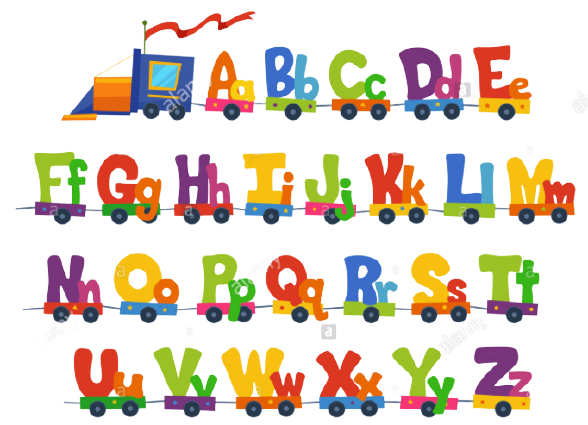 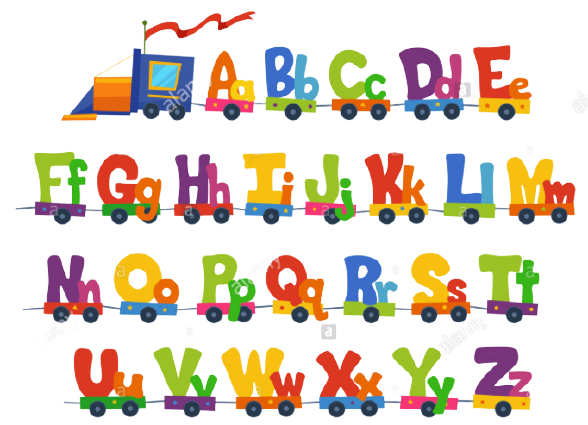 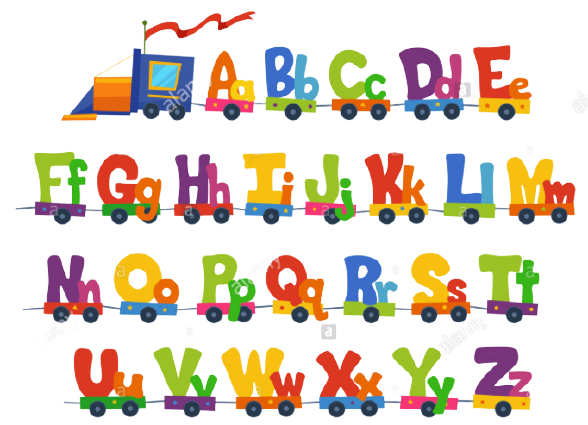 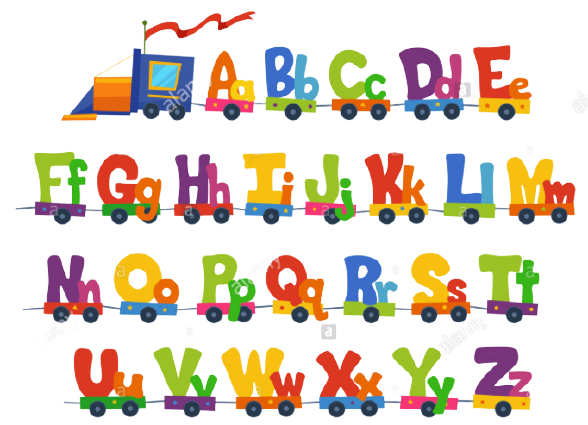 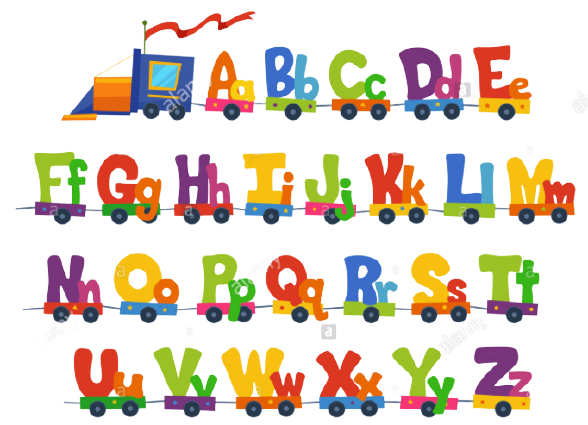 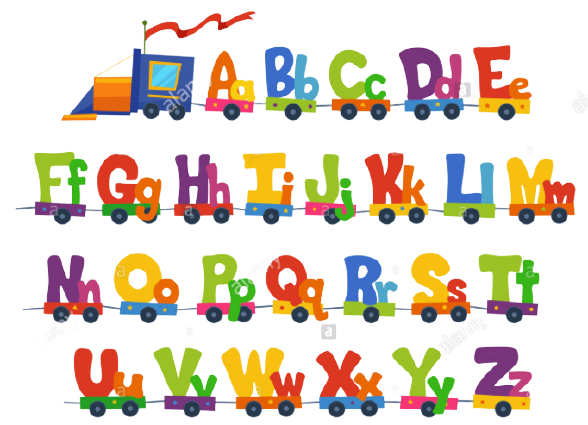 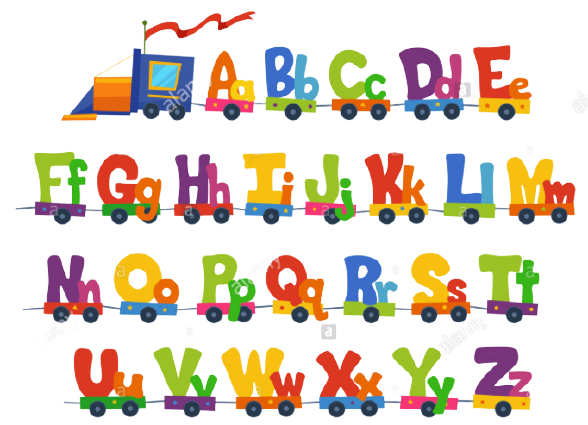 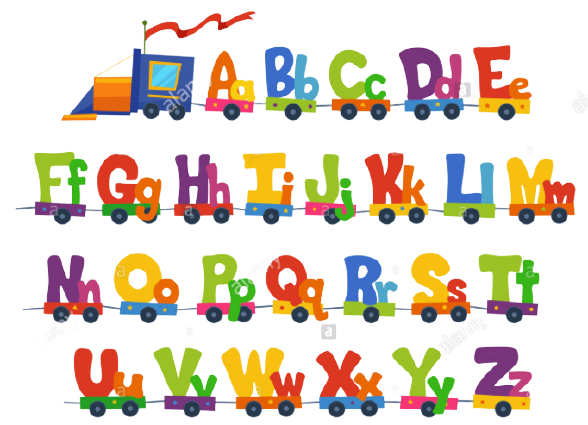 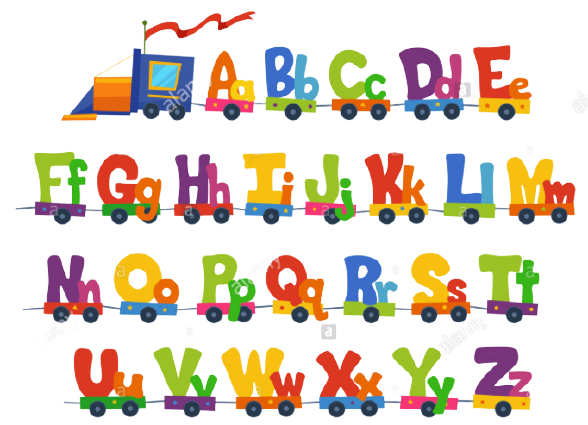 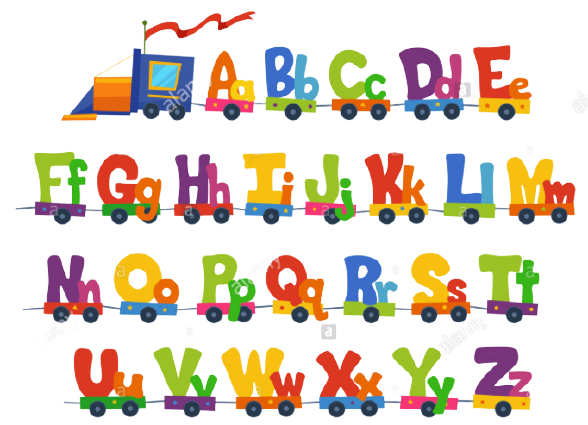 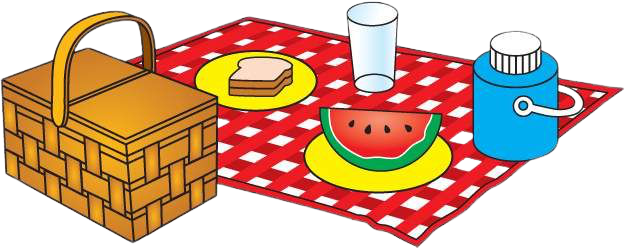 ‹#›
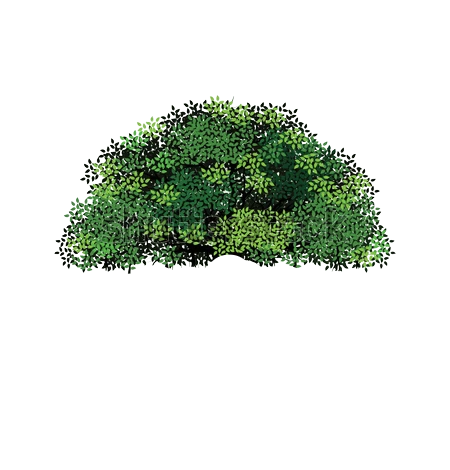 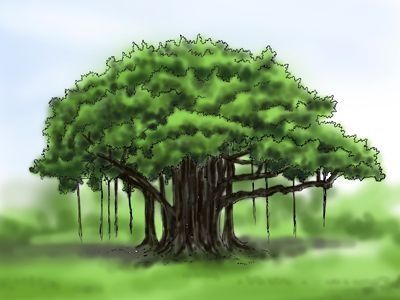 Letter Oo is playing on the swing. Letters Mm, Ii, Kk, Bb and
 Ee are waiting in a line, to play on the swing.
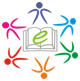 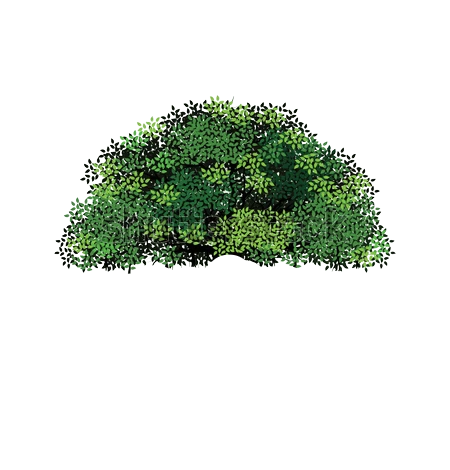 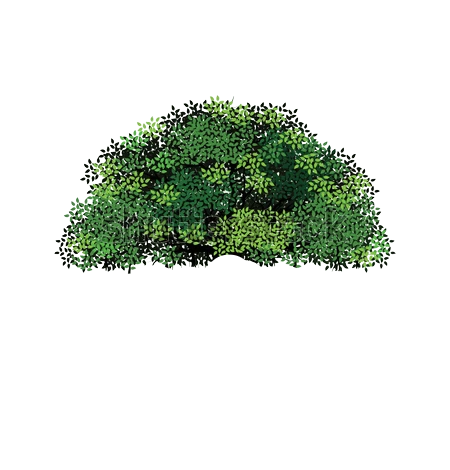 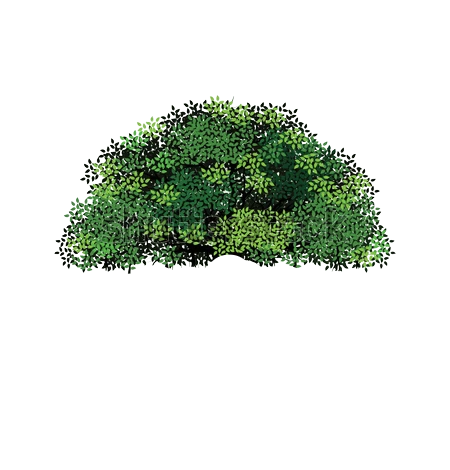 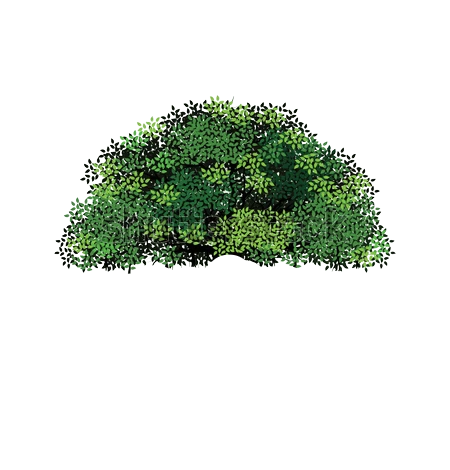 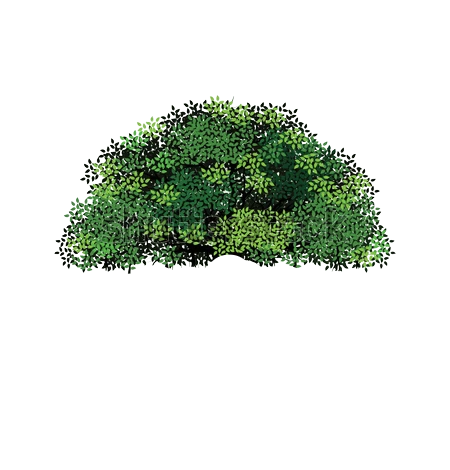 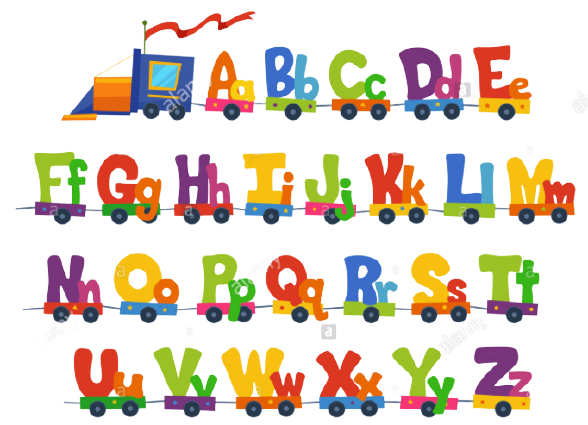 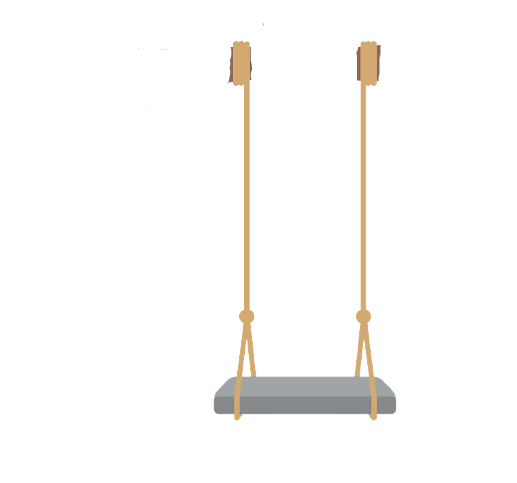 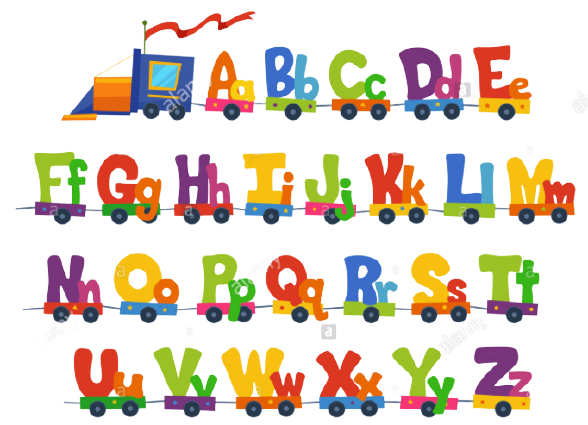 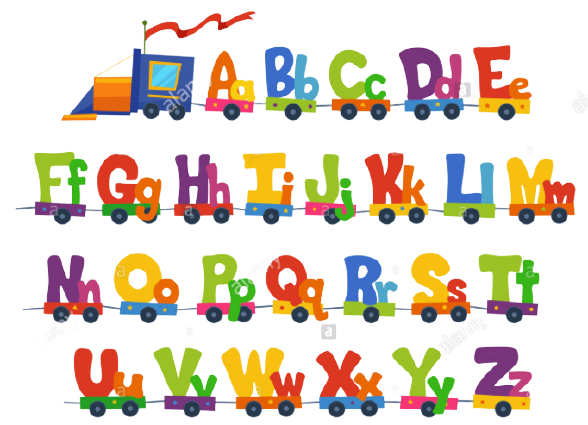 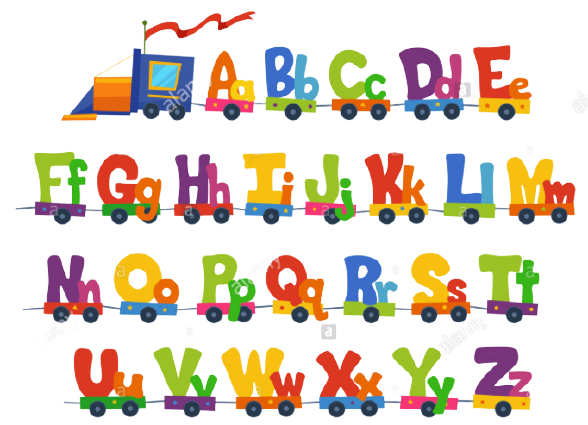 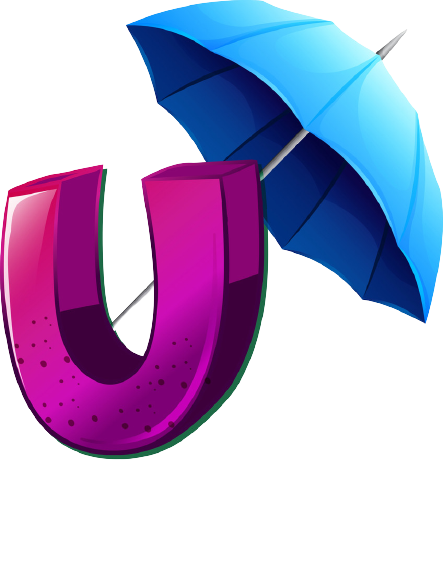 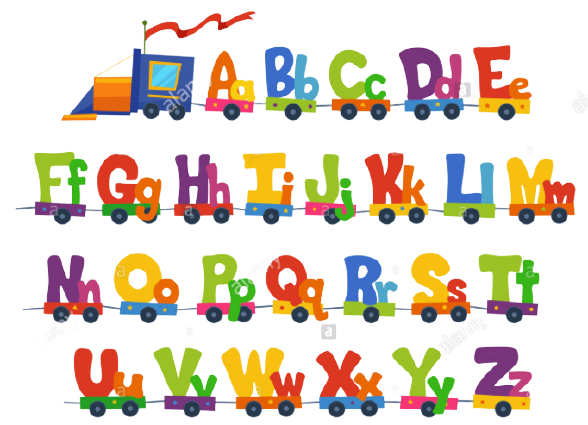 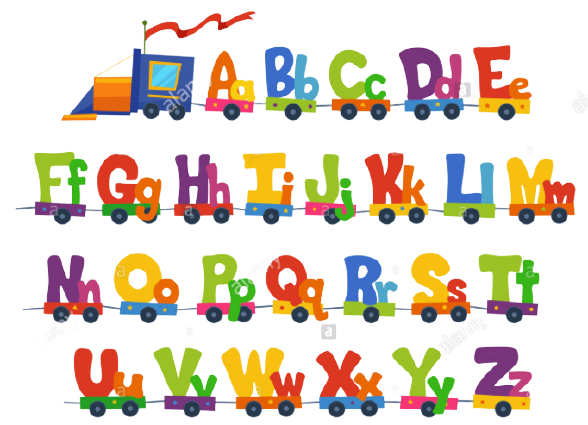 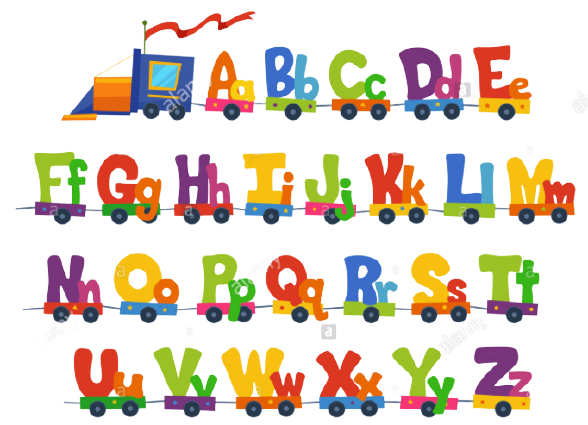 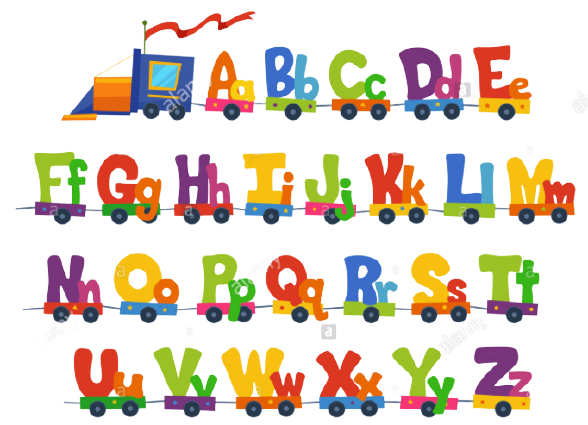 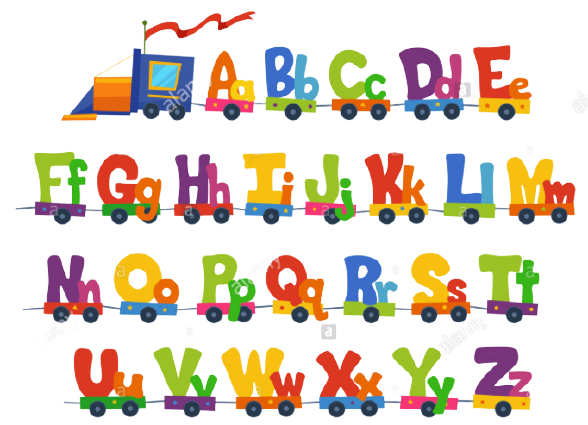 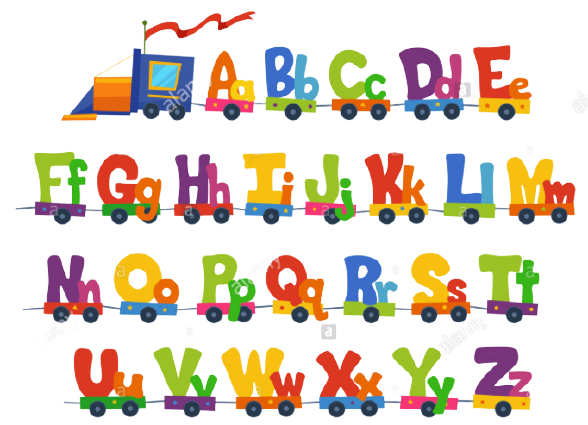 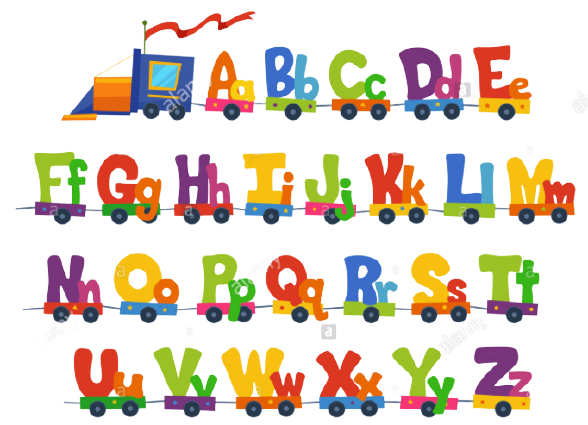 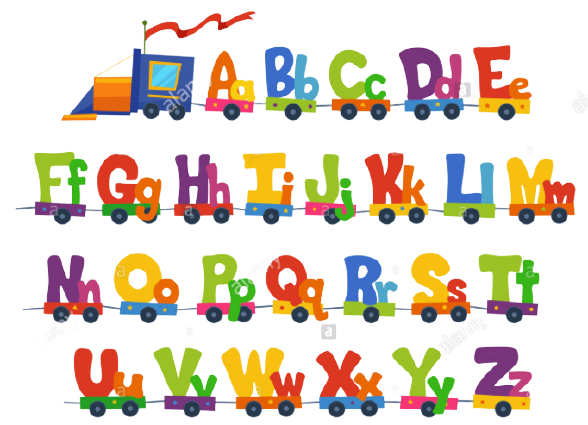 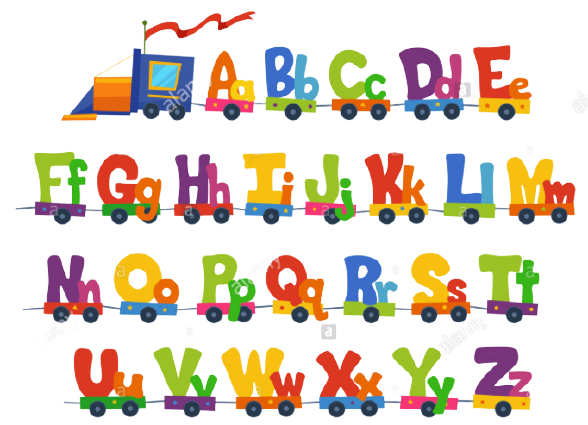 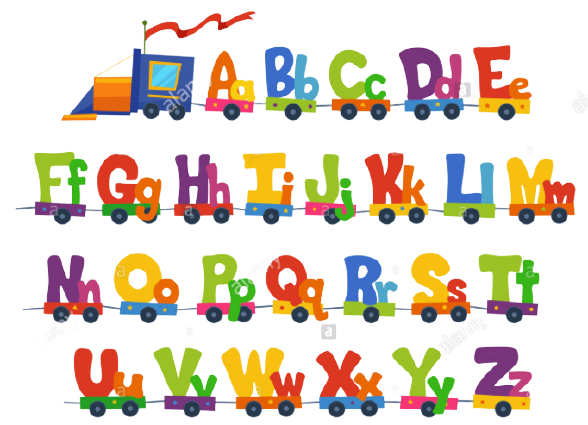 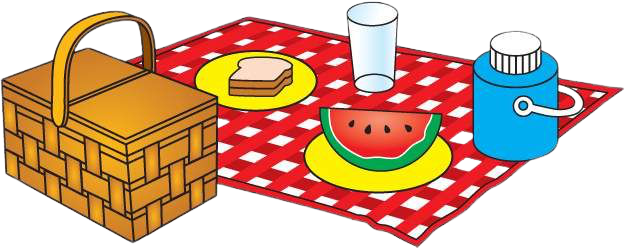 ‹#›
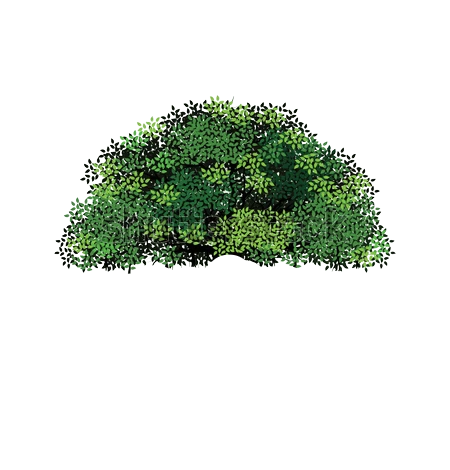 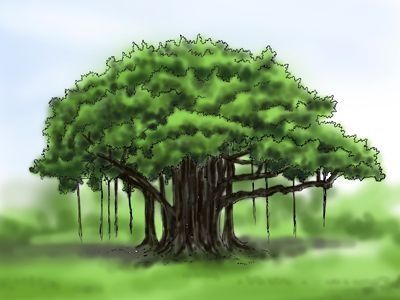 Letters Aa, Ee, Ii, Oo and Uu climb the tree when no one is 
looking! Letter Dd looks up at them and asks,
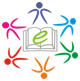 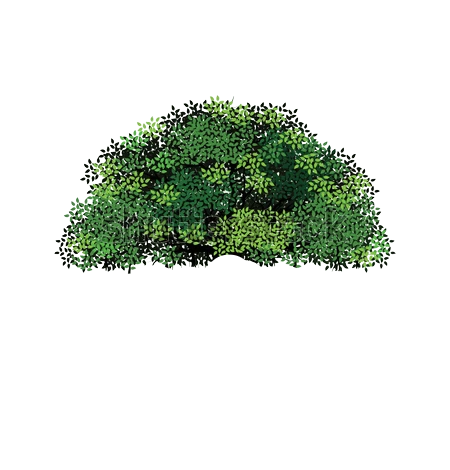 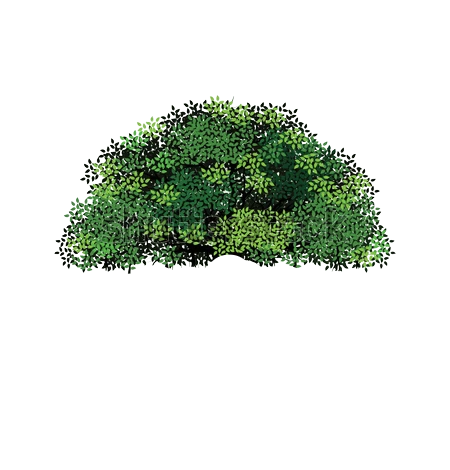 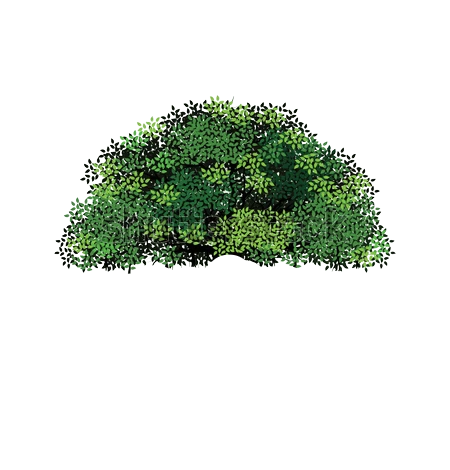 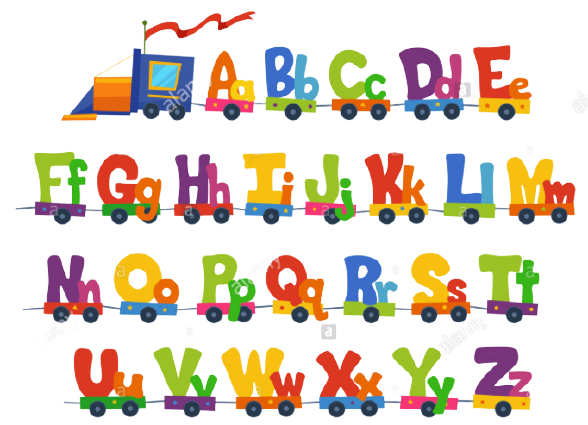 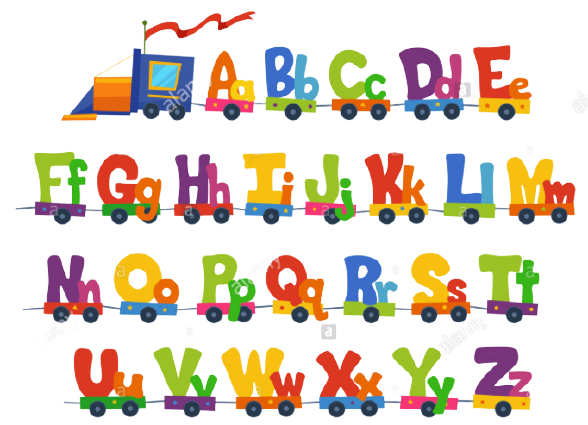 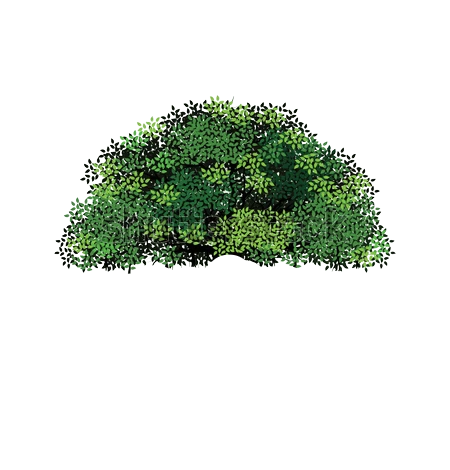 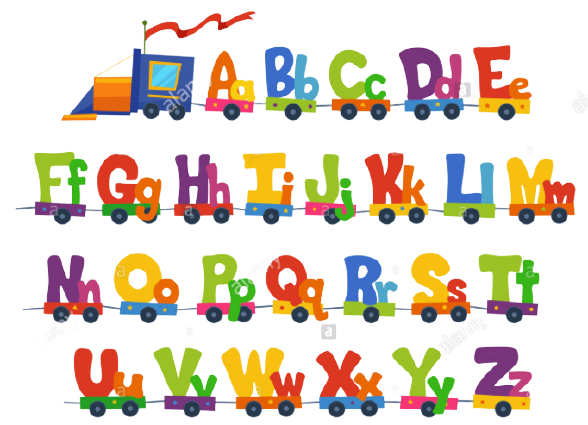 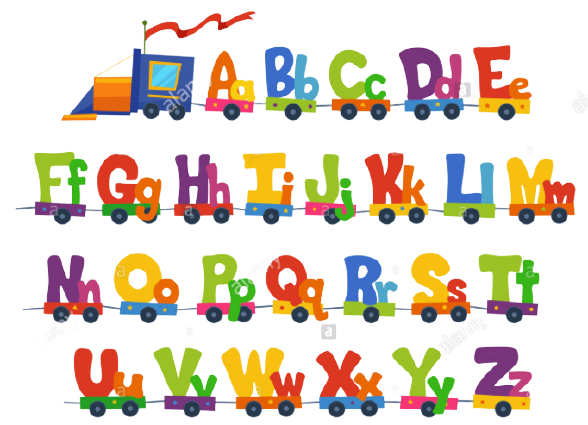 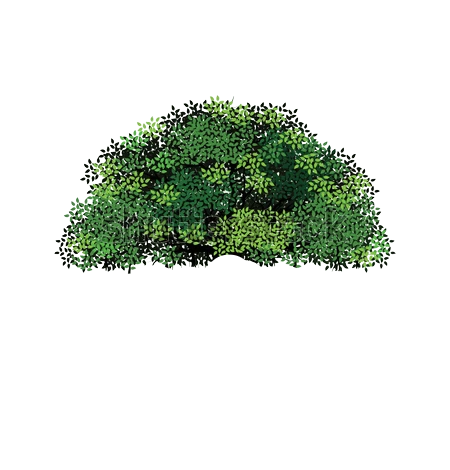 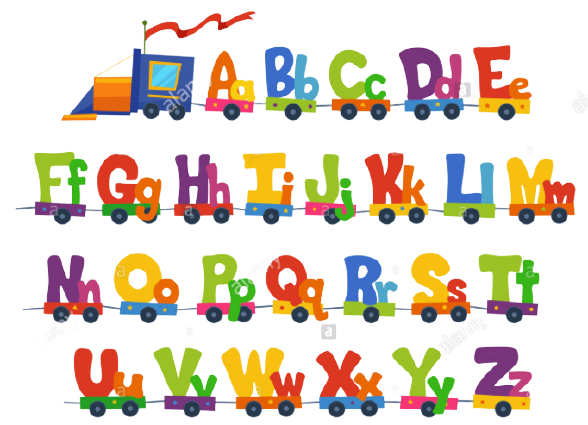 We are VOWELS. Only vowels can climb trees.
How did you climb the big banyan tree?
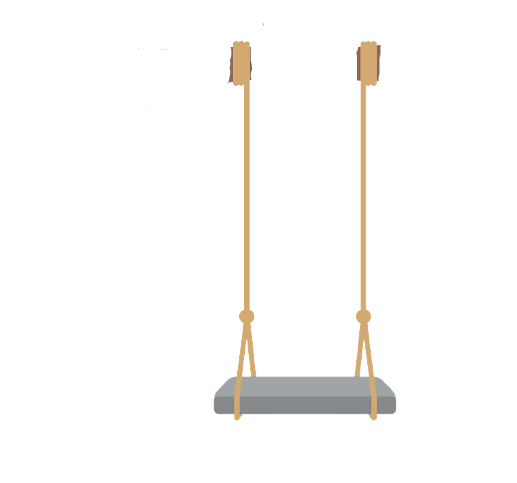 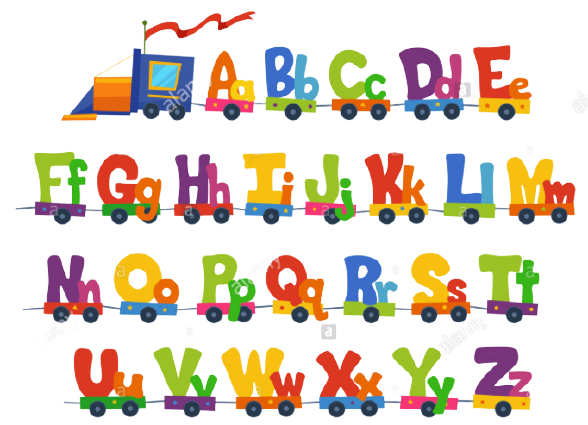 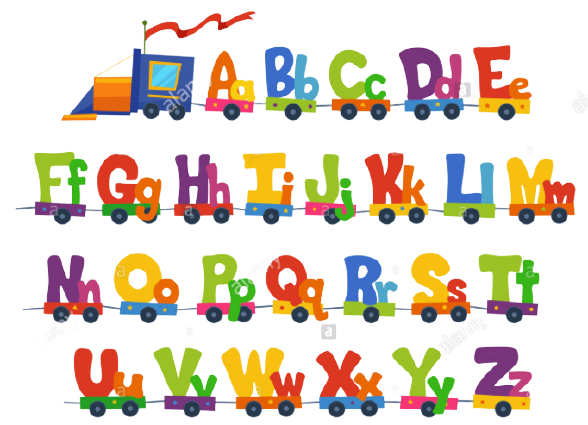 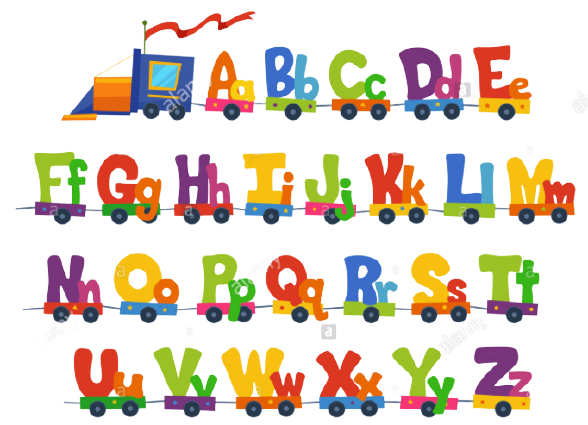 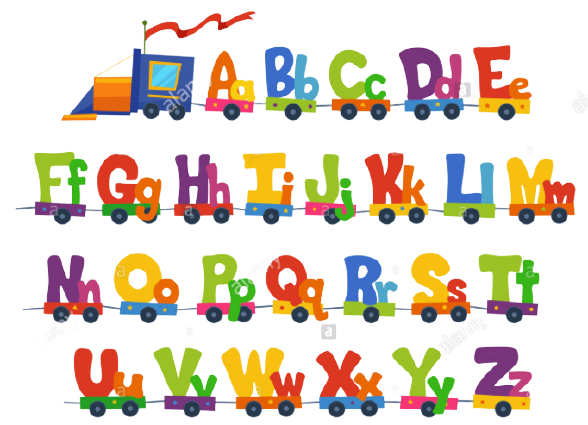 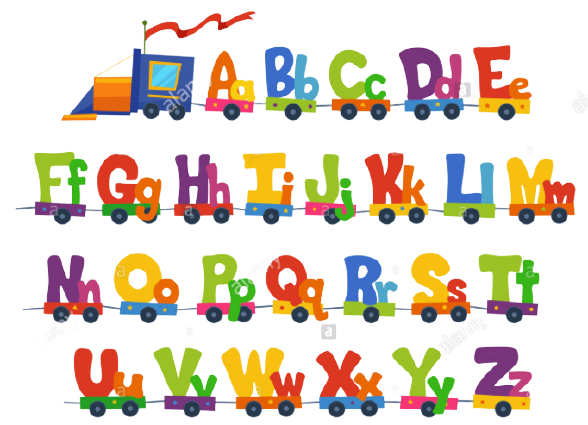 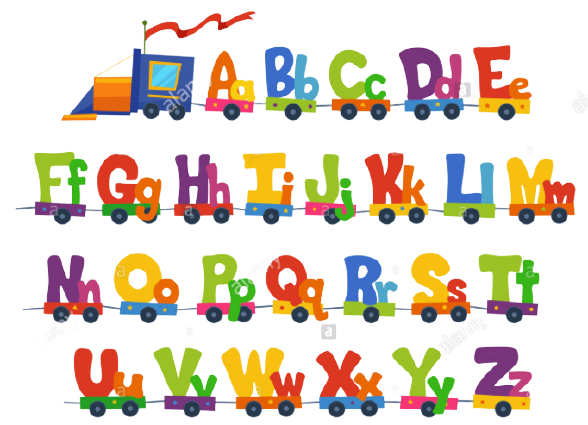 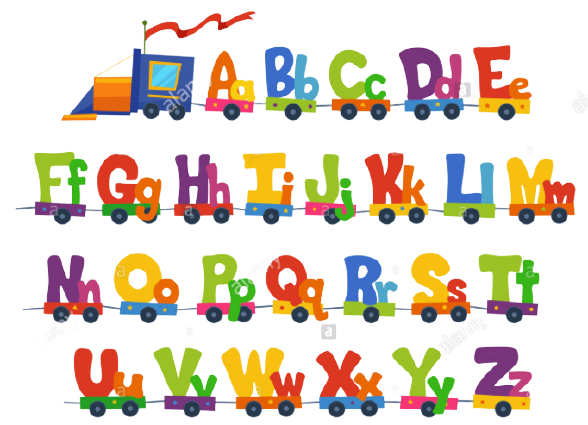 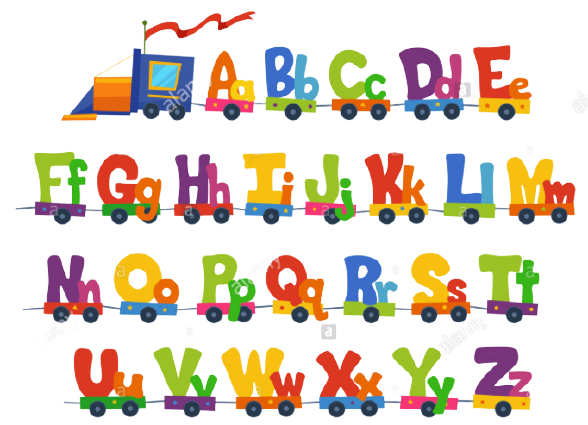 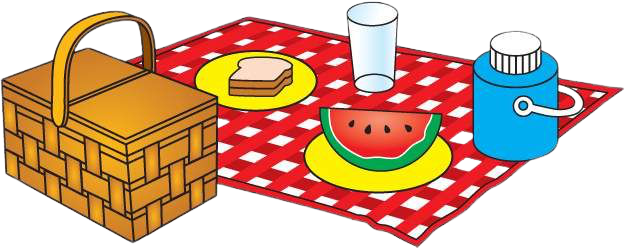 ‹#›
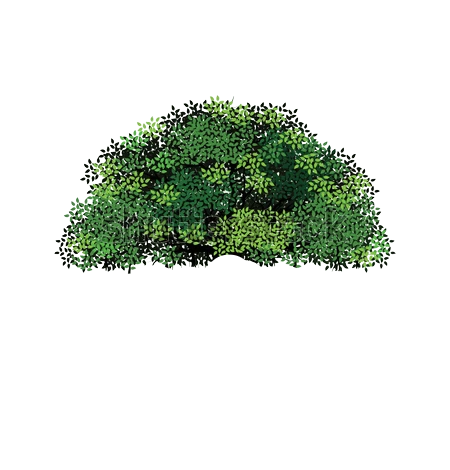 VOWELS are the only letters that are said with an open mouth! 
Can you say AaAa, EeEe, OoOo and UuUu?
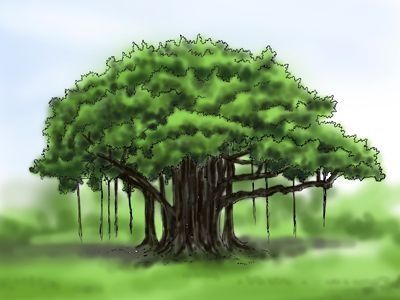 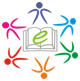 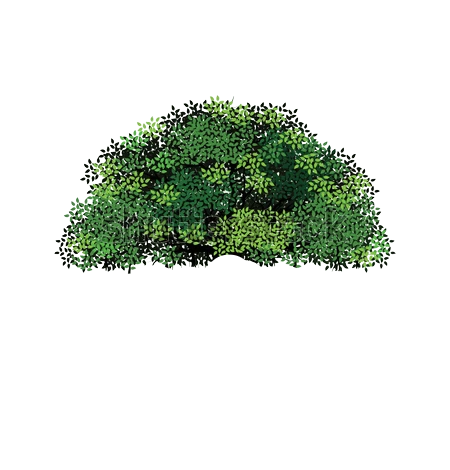 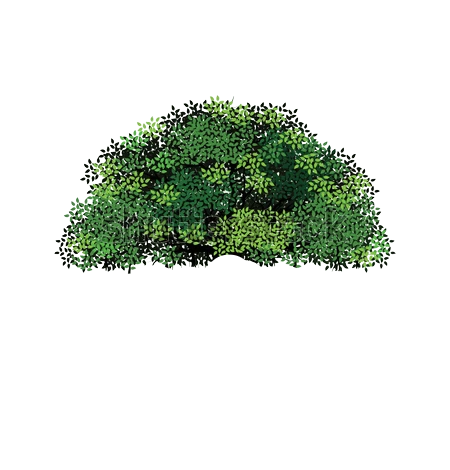 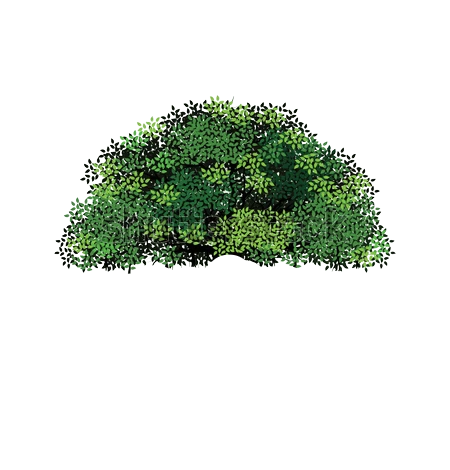 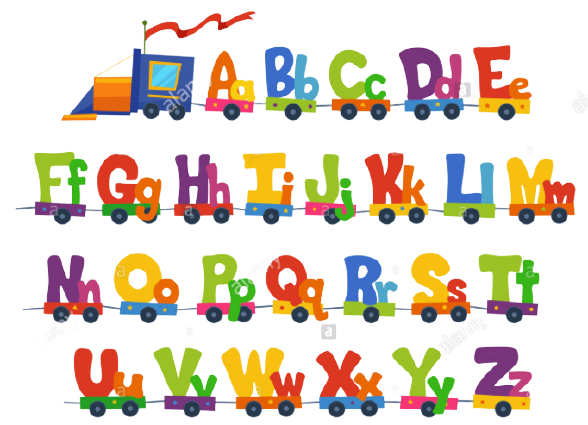 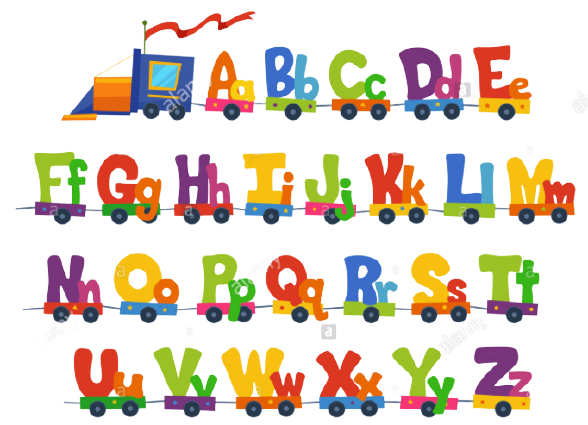 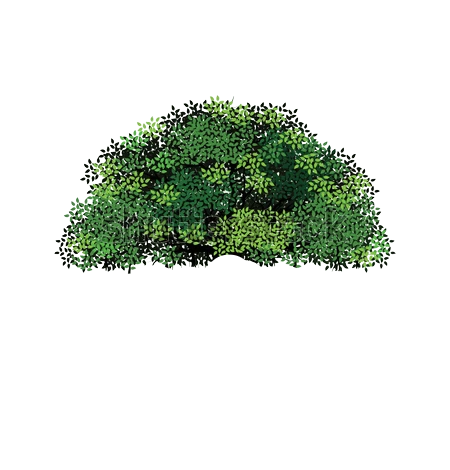 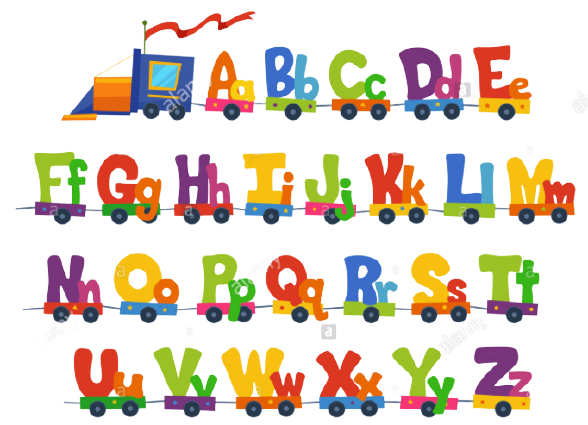 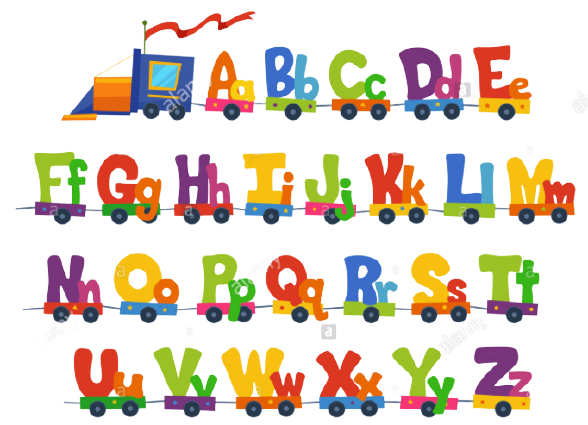 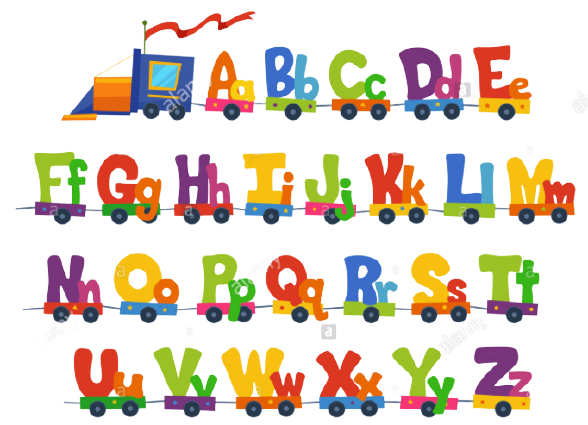 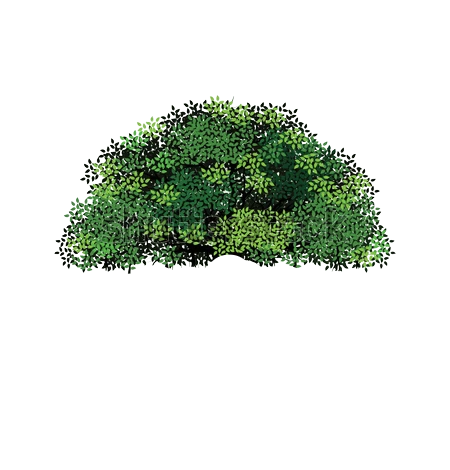 You are a CONSONANT, letter Dd. You and the other letters in the alphabet, are called CONSONANTS. You are 21 in total.
If Aa, Ee, Ii, Oo and Uu are vowels, what am I?
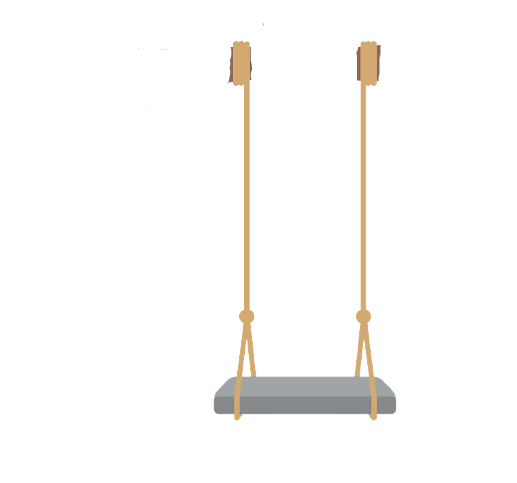 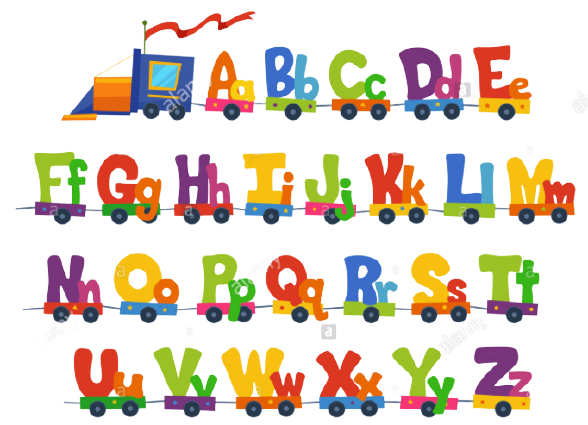 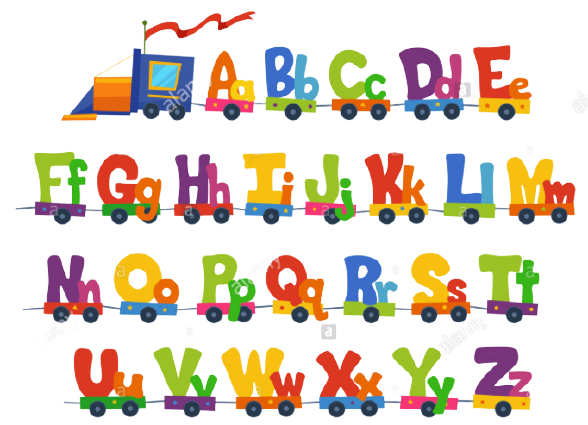 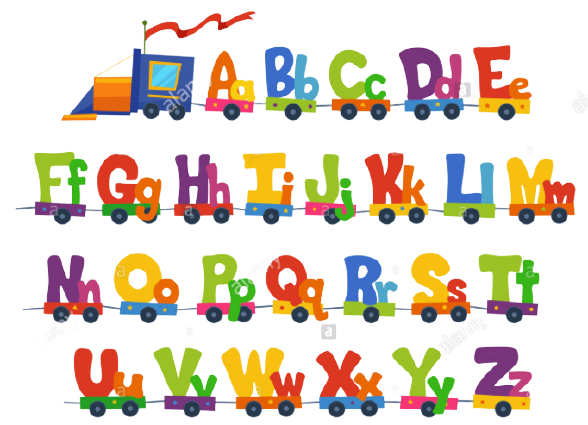 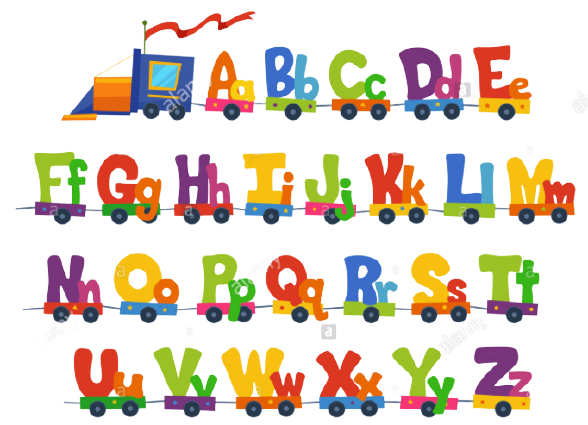 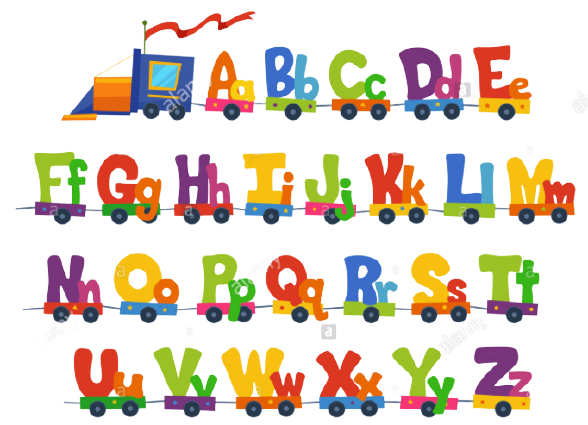 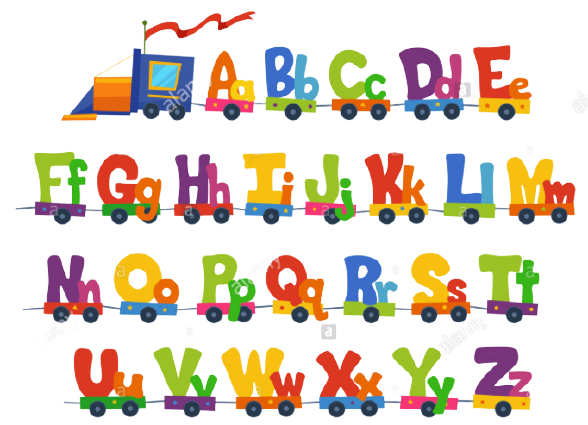 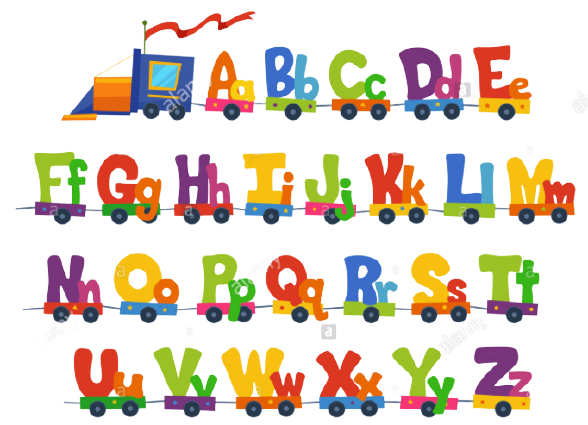 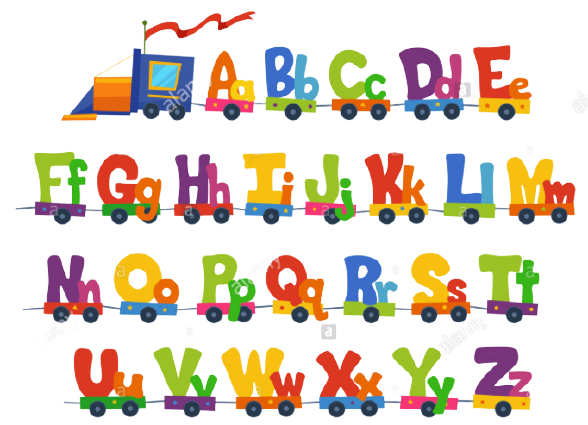 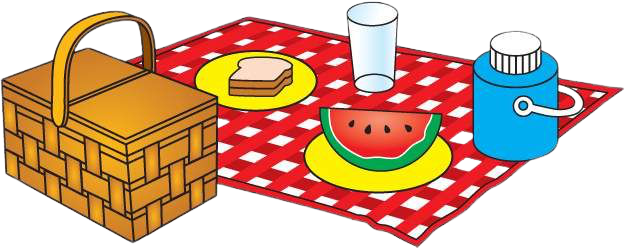 ‹#›
Show me your fist, Alok! Let’s learn the vowels again. Aa-- Ee--Ii-- Oo-- Uu
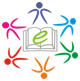 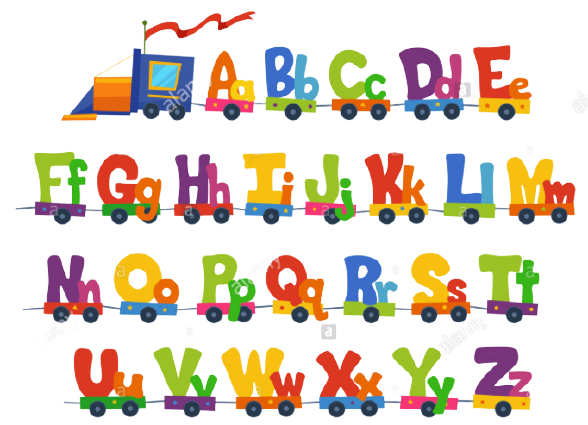 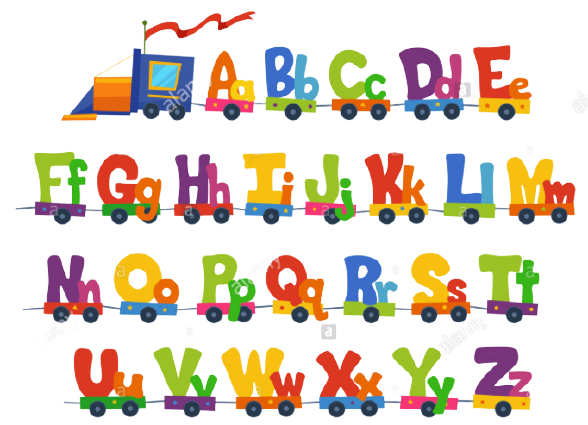 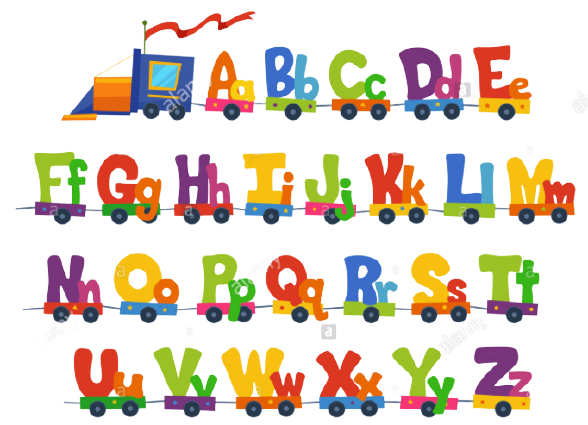 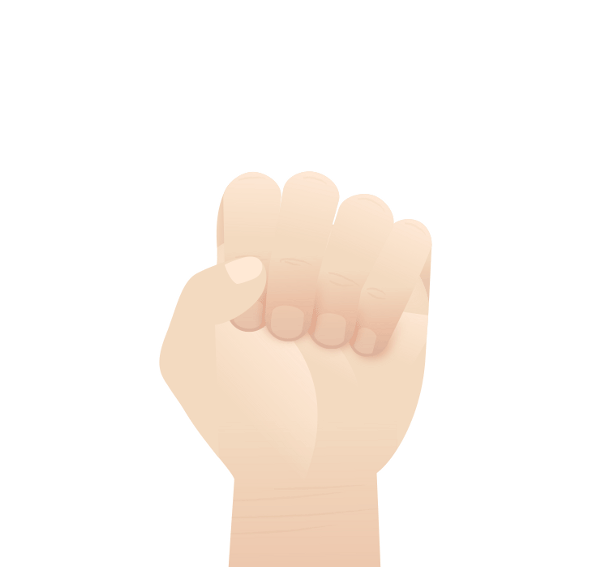 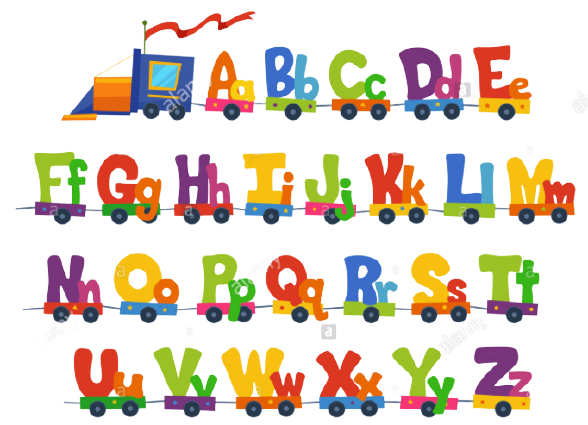 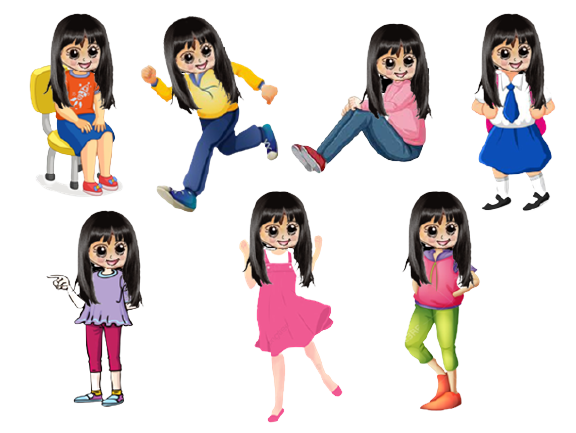 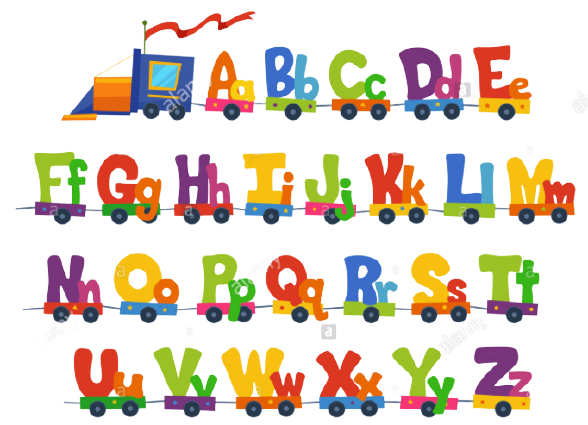 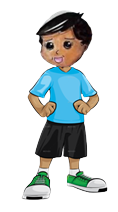 ‹#›
Very good, Alok! Let’s say the consonants!
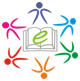 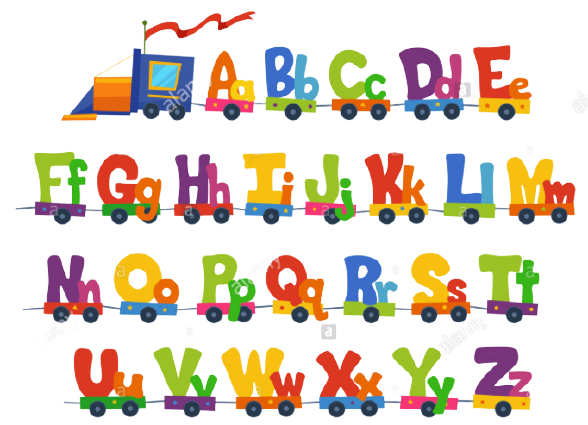 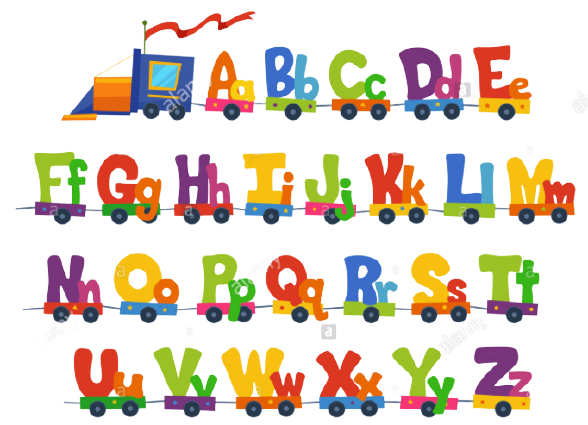 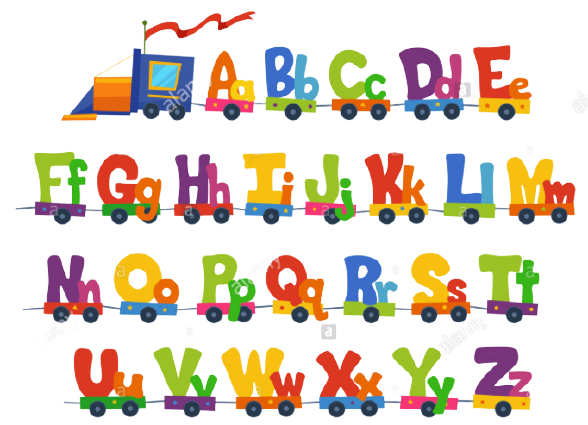 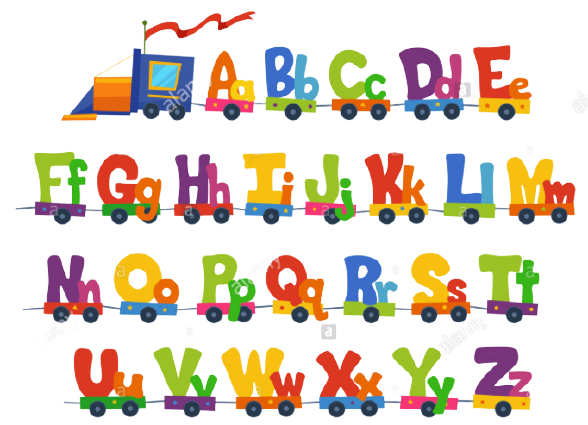 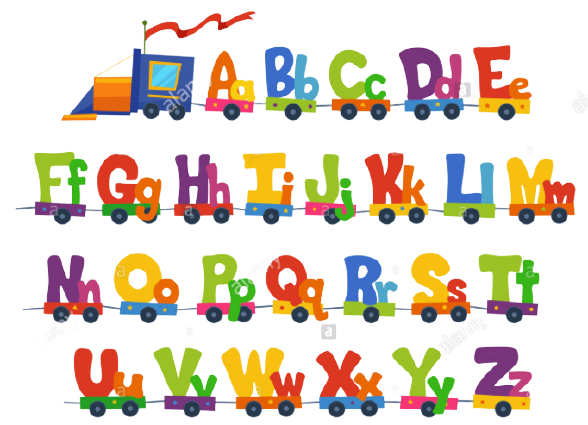 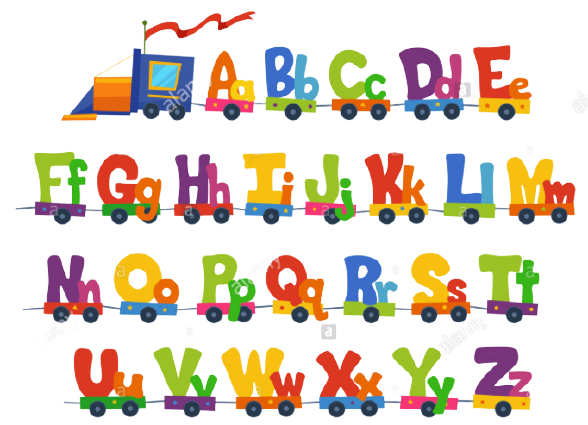 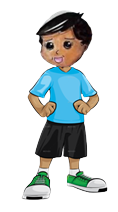 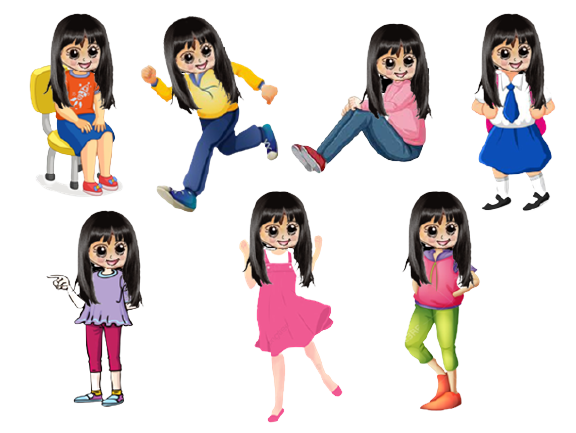 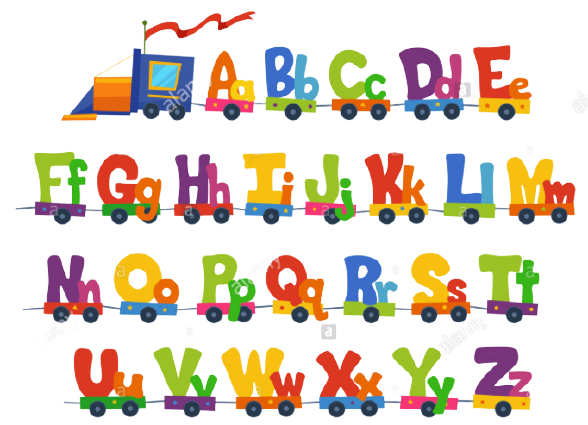 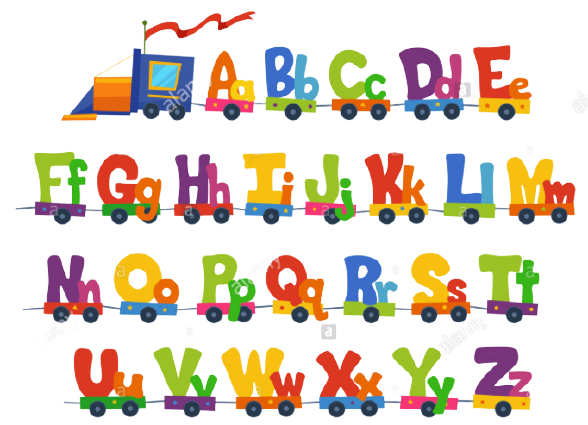 ‹#›
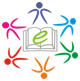 Ex. 1: Choose the right answer to the question.
 
The alphabet can be divided into two groups. What are the names of the groups?

 Vowels and others
Vowels and y
Consonants and vowels

 2. How many consonants are there in the English alphabet?
21
26
5
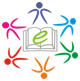 Ex. 1: Choose the right answer to the question.
 
   3. Find the odd one out: u, x, t, d, f
d
f
u


    4. The consonants in the word “auto” are:
t
o
u
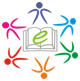 Ex. 2: Match the vowels to the words. Follow the example.
book

mug

eyes

rat

twig
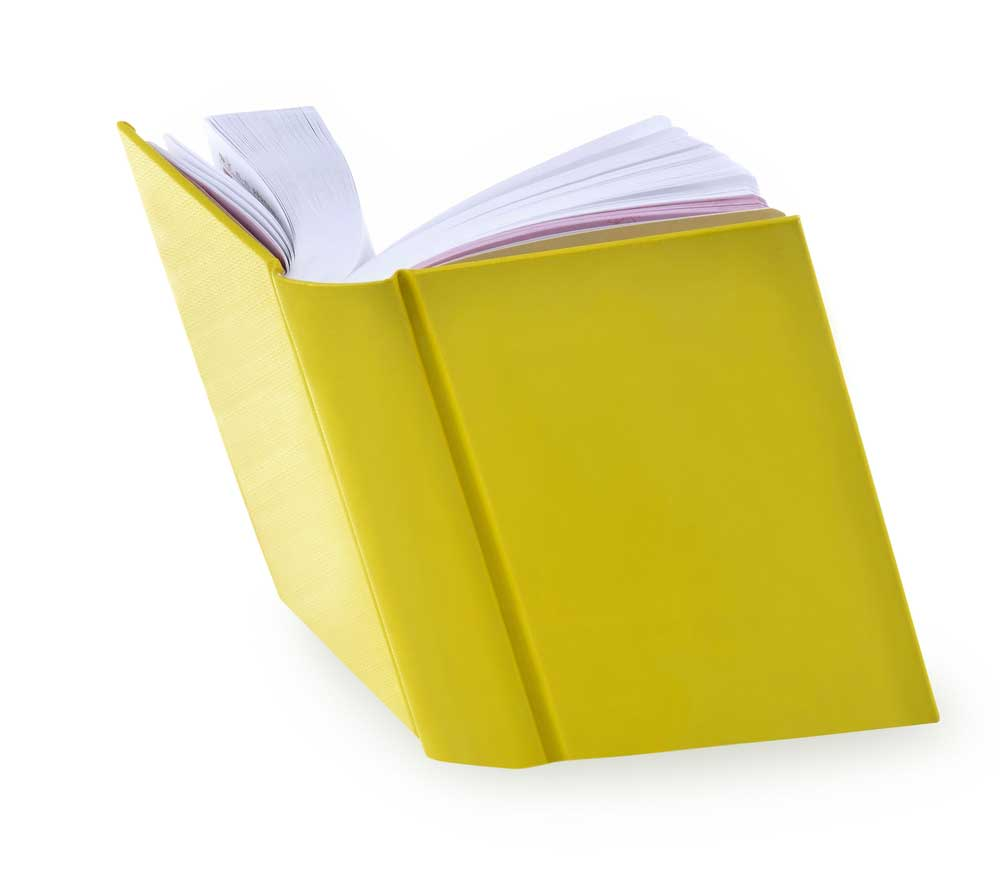 Aa
Ee
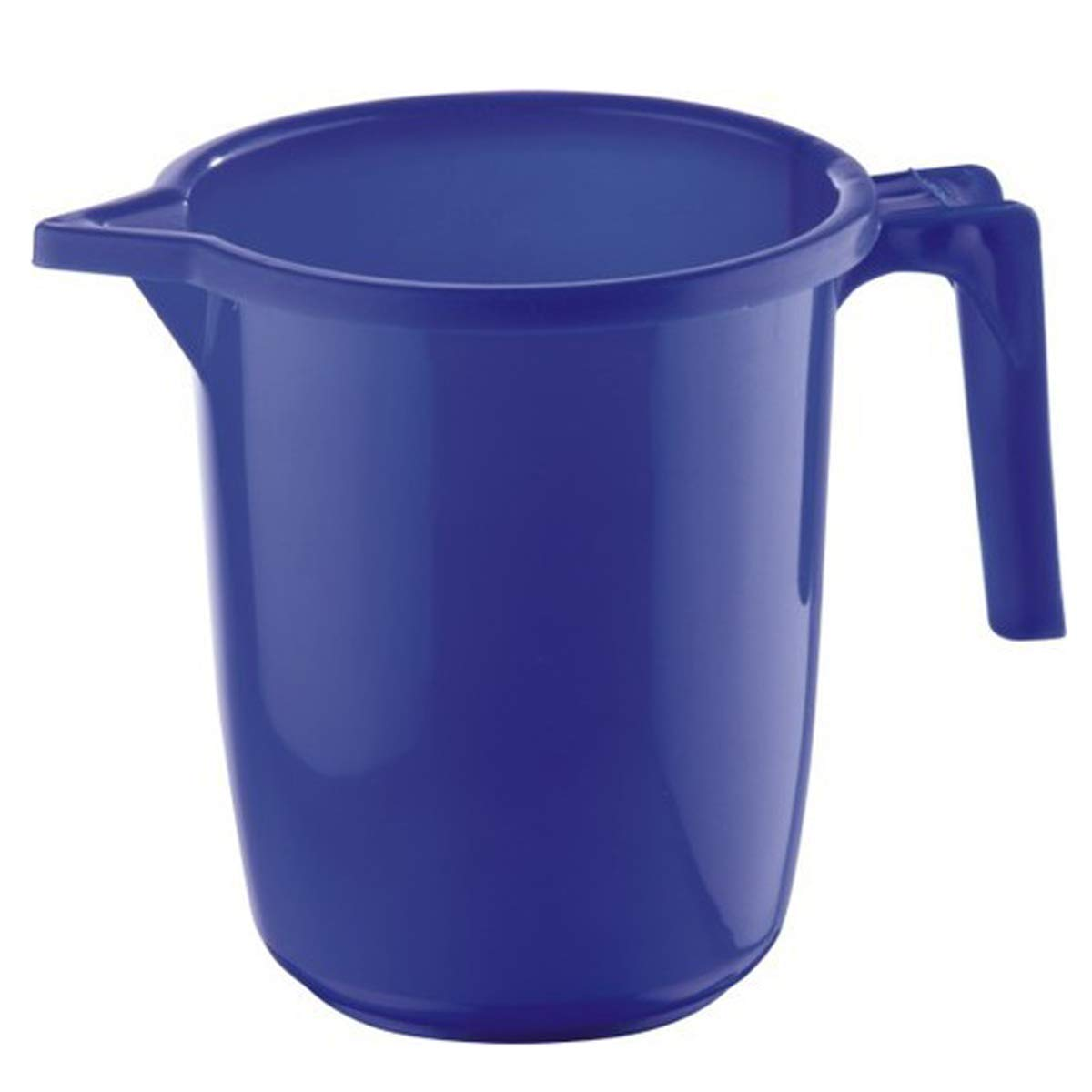 Ii
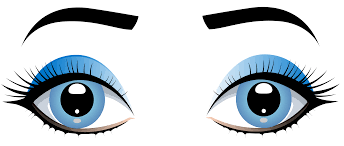 Oo
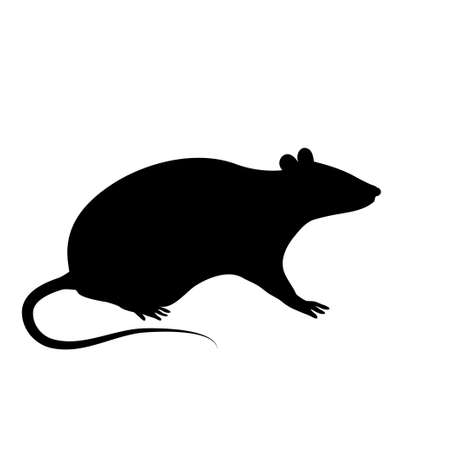 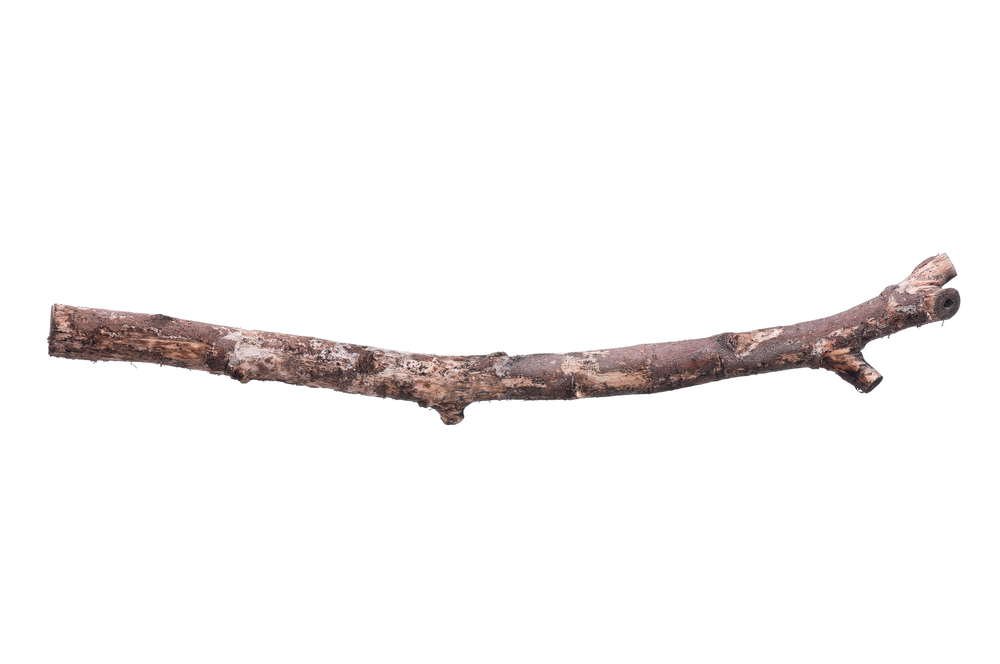 Uu
Ex. 3: Match the consonants to the beginning letter of the word. Follow the example.
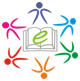 zoom

roar

cry

you

me
Yy
Mm
Zz
Rr
Cc
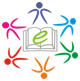 Consonants
Vowels
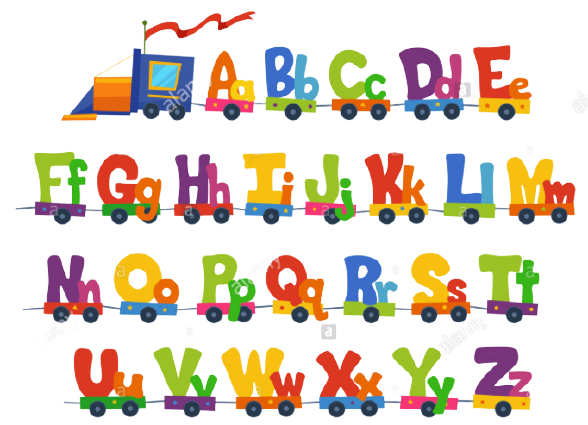 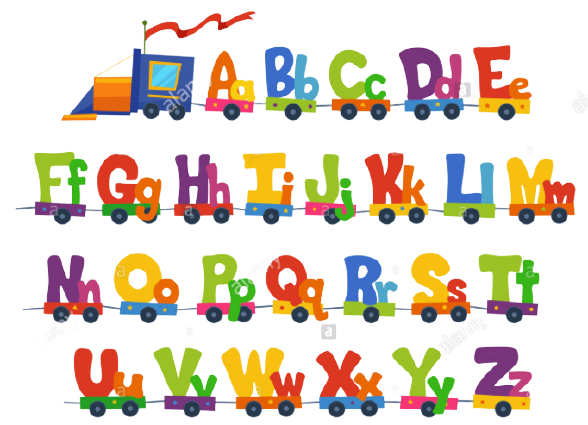 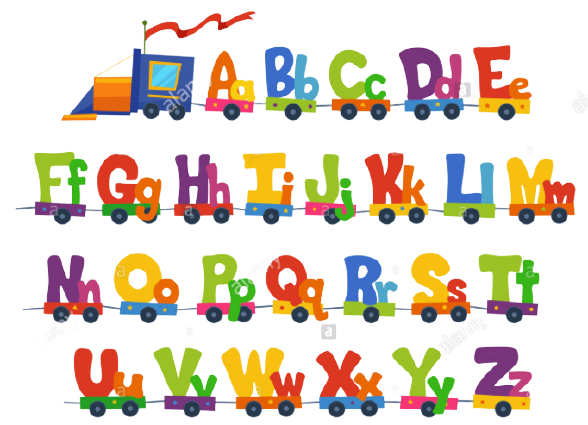 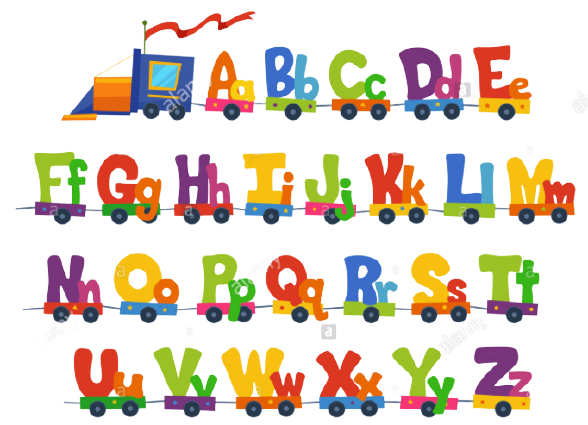 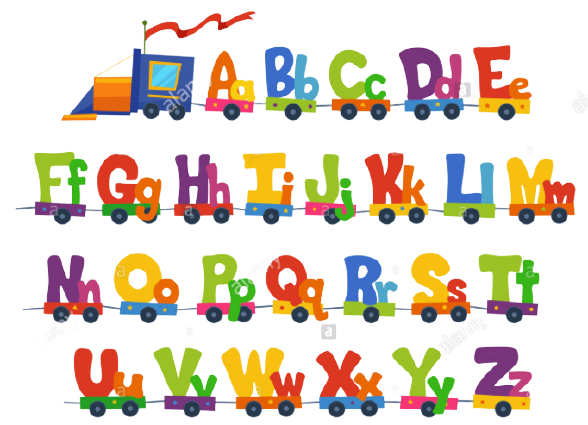 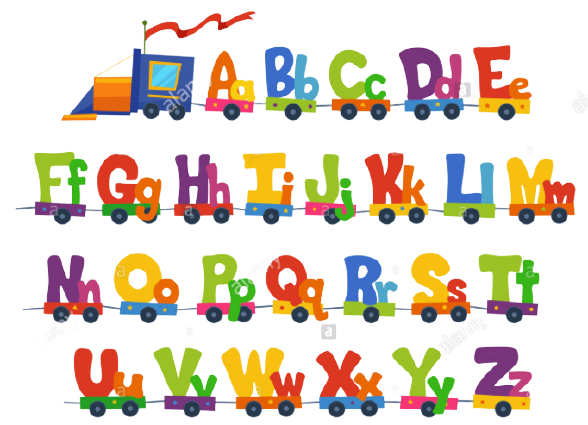 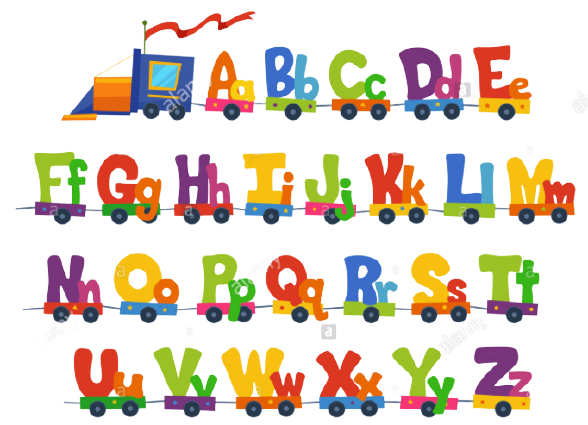 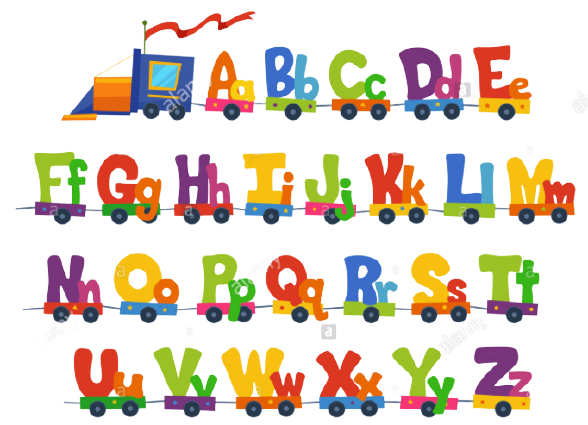 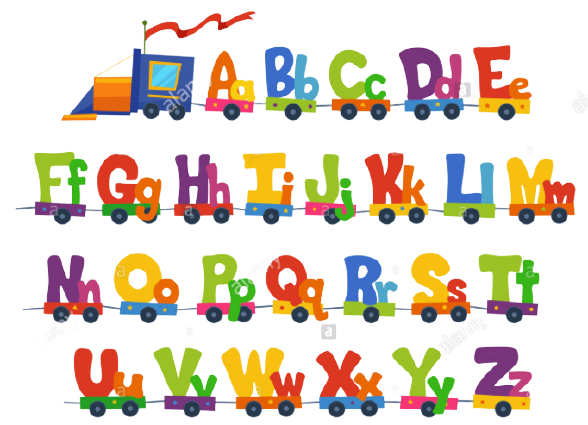 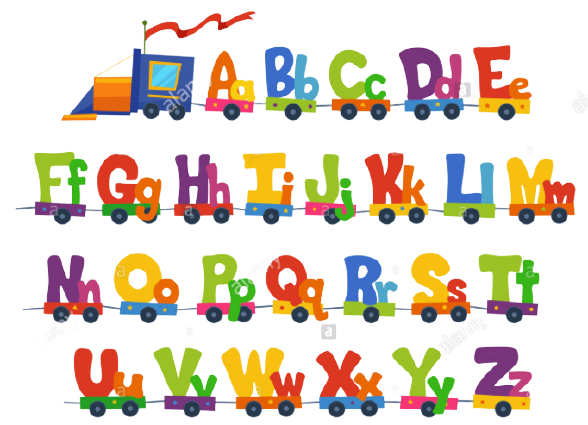 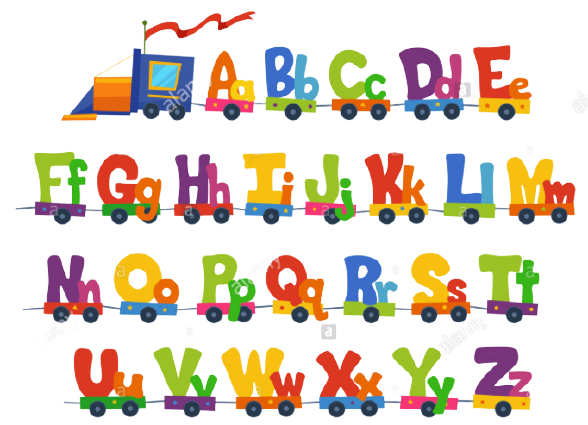 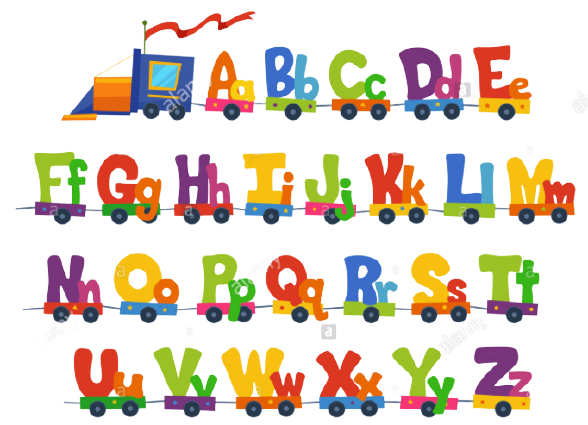 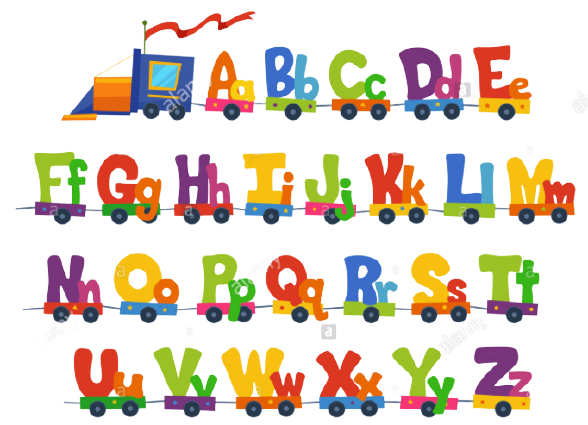 ‹#›
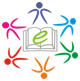 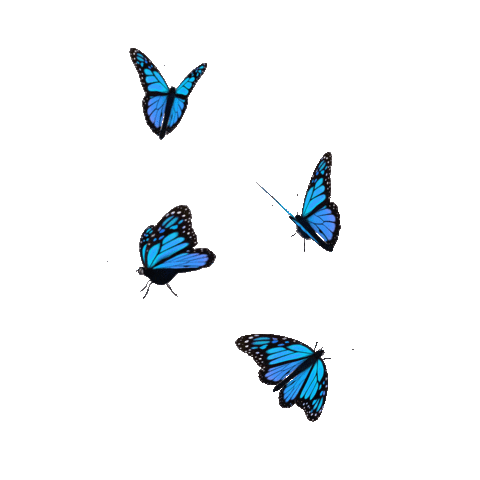 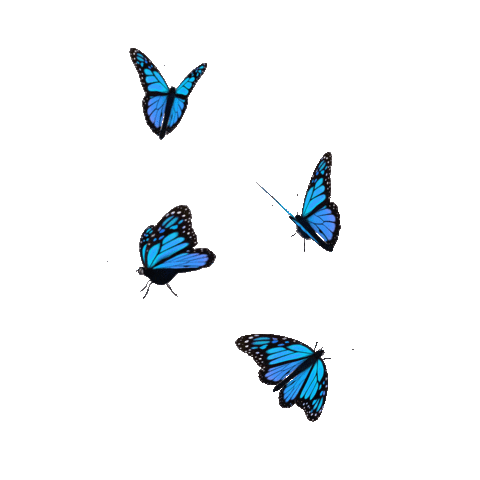 Thank You!
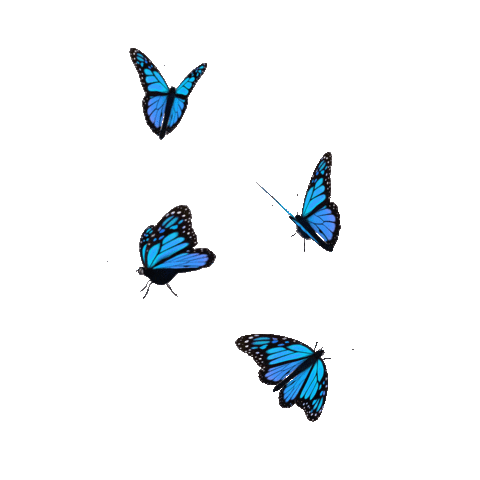 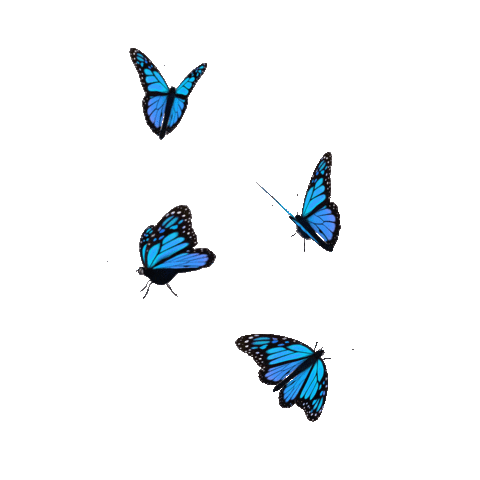 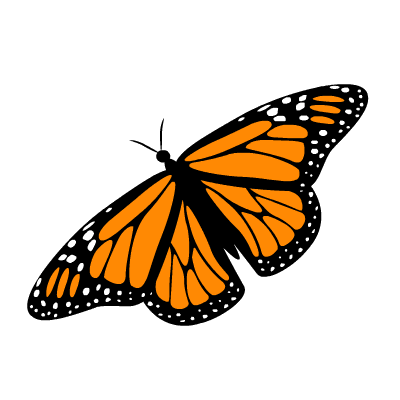